МБДОУ «Детский сад №5» п.г.т. Уруссу
Развивающая предметно-пространственная среда 
в подготовительной 
к школе группе
Подготовила: Хафизова С.Ф.,
                                           воспитатель
Зоны для разного вида активности
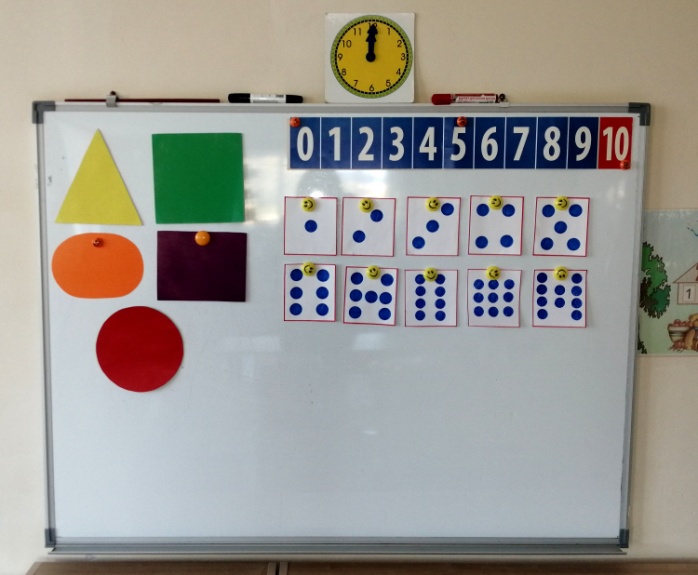 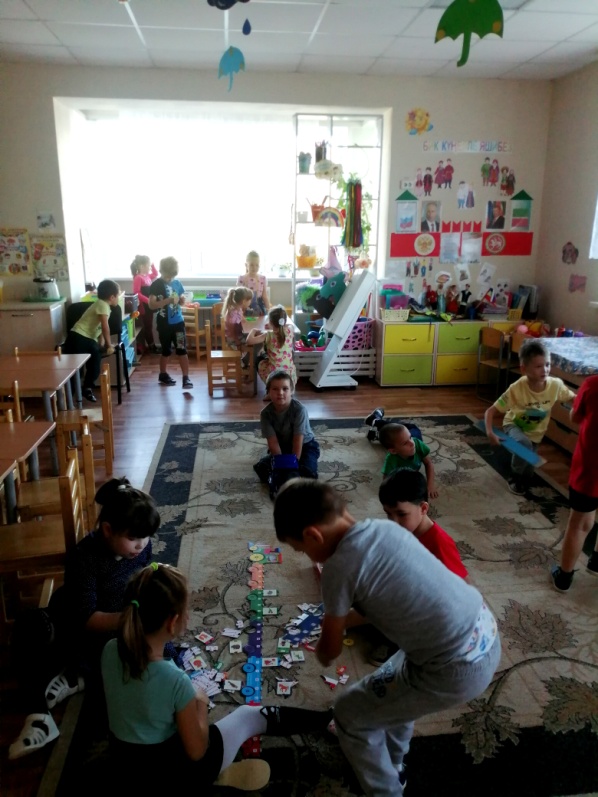 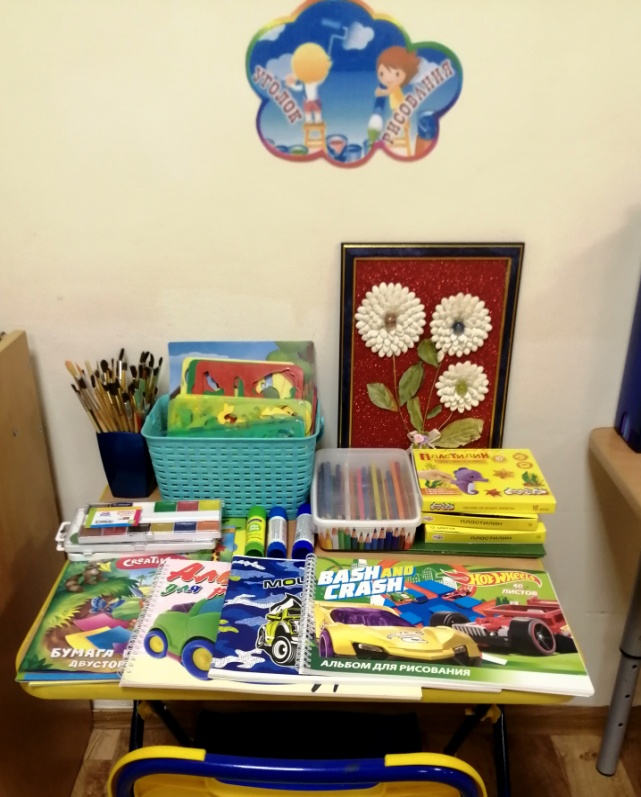 Развивающая предметно-пространственная среда
 в группе
  Содержательно-насыщенная
  Полифункциональная
  Трансформируемая
  Вариативная
  Доступная
  Безопасная
Уголок музыки
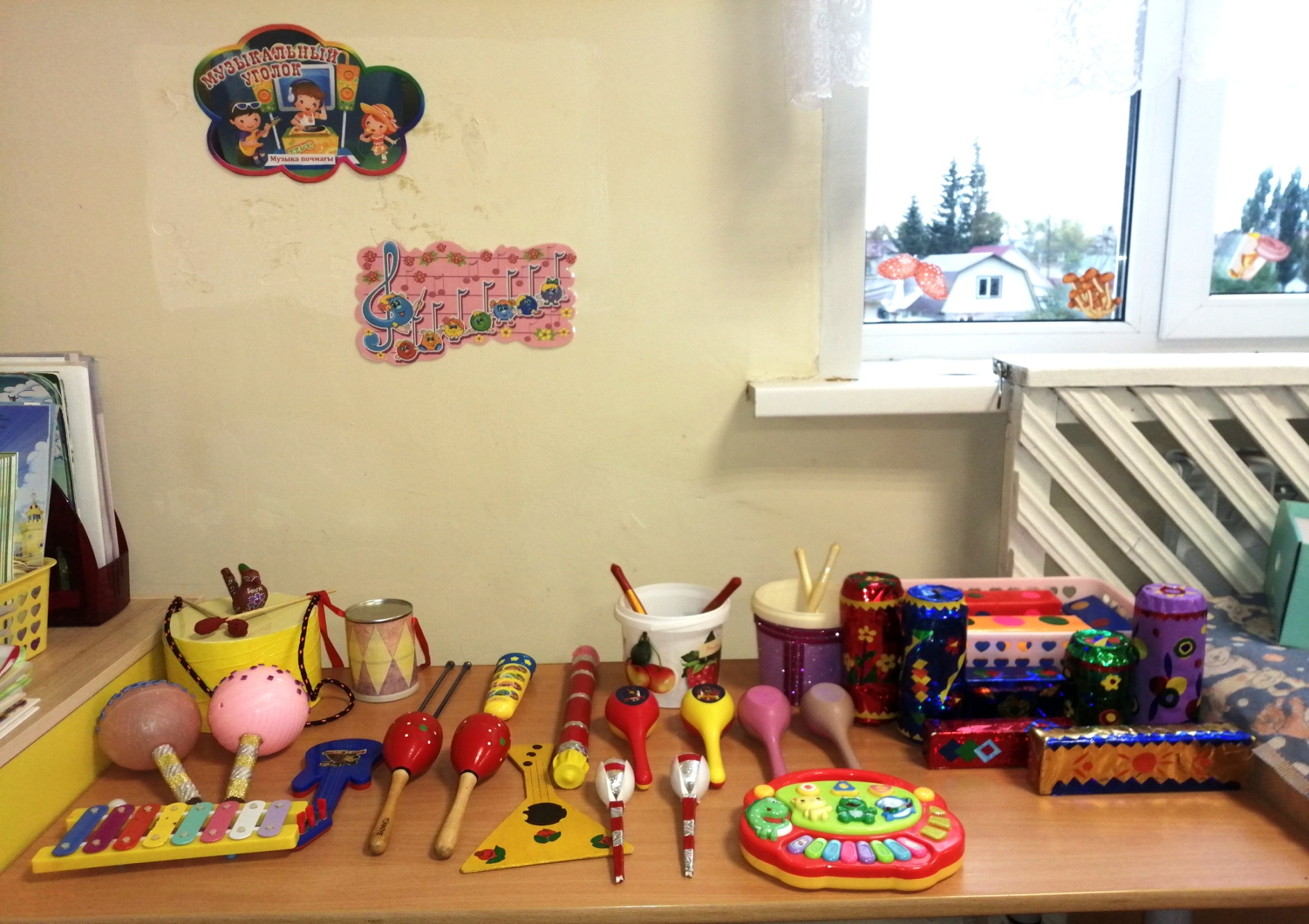 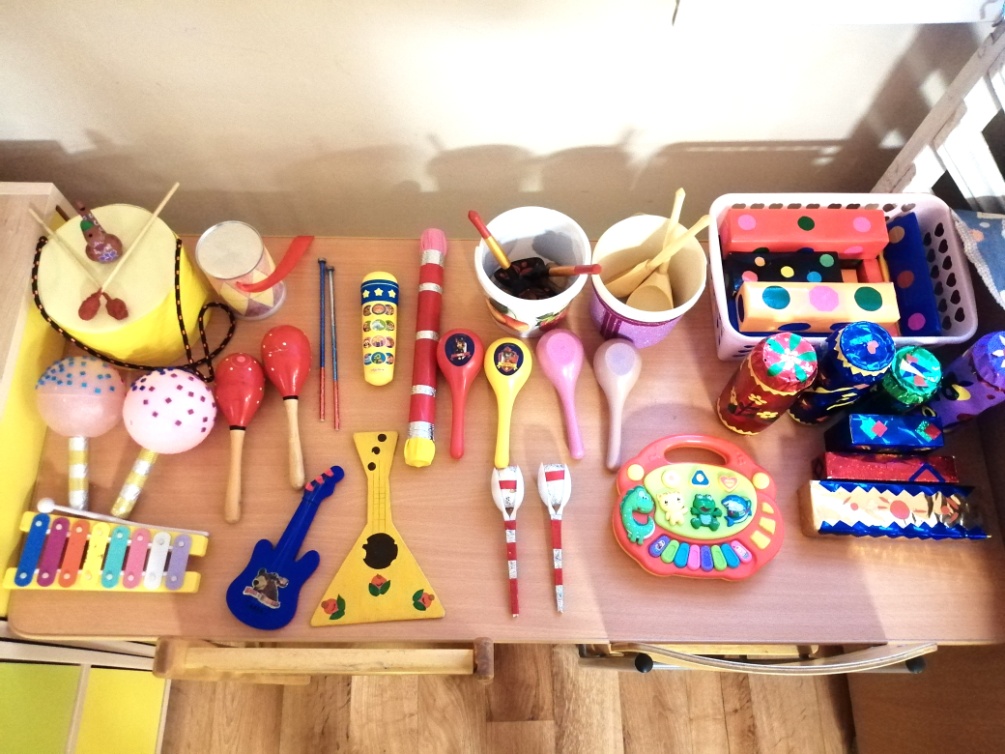 Уголок безопасности
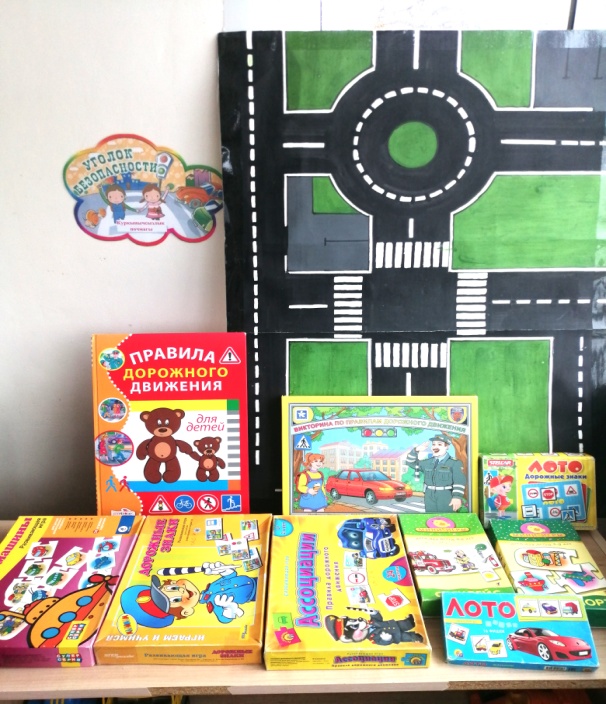 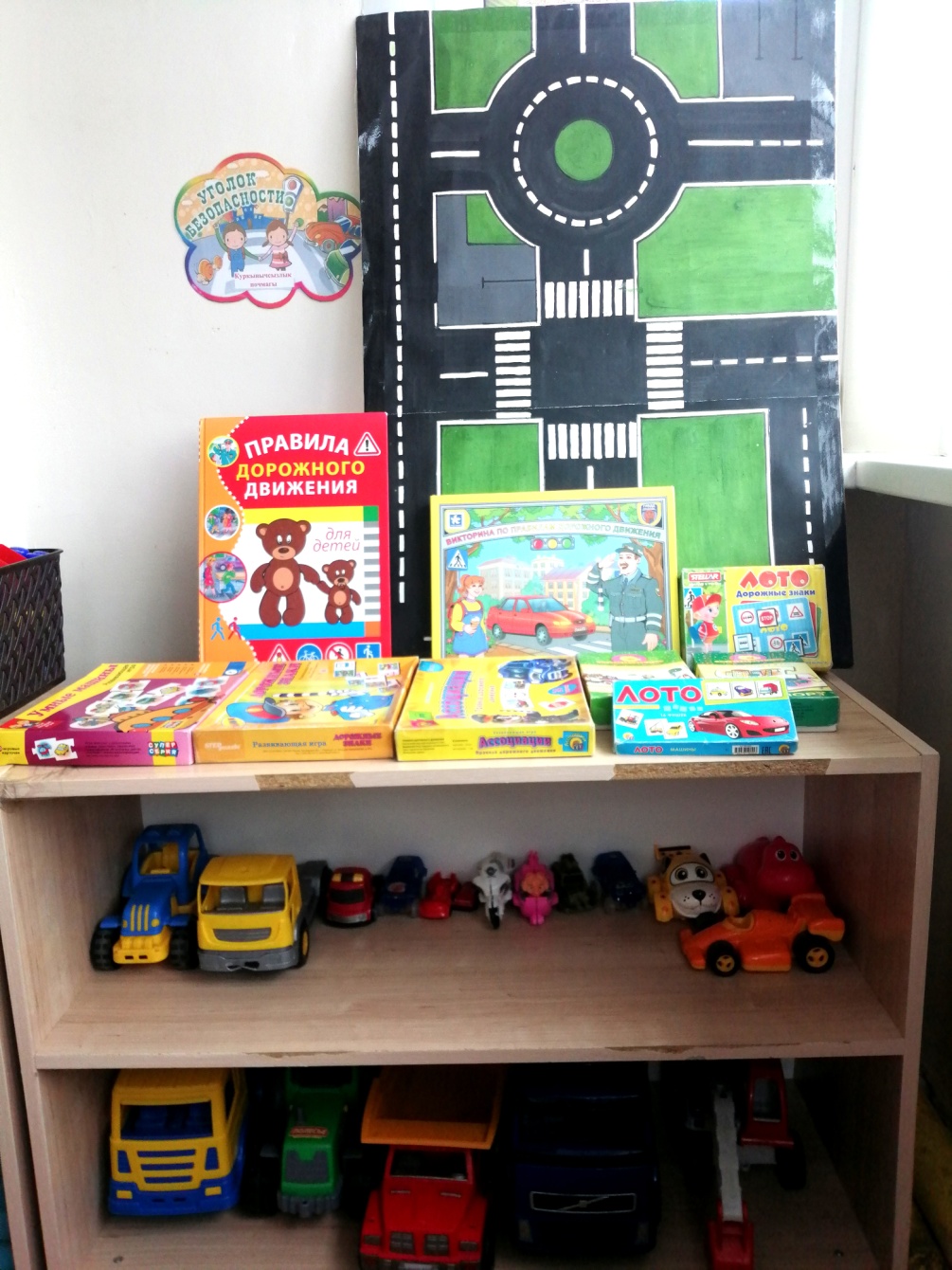 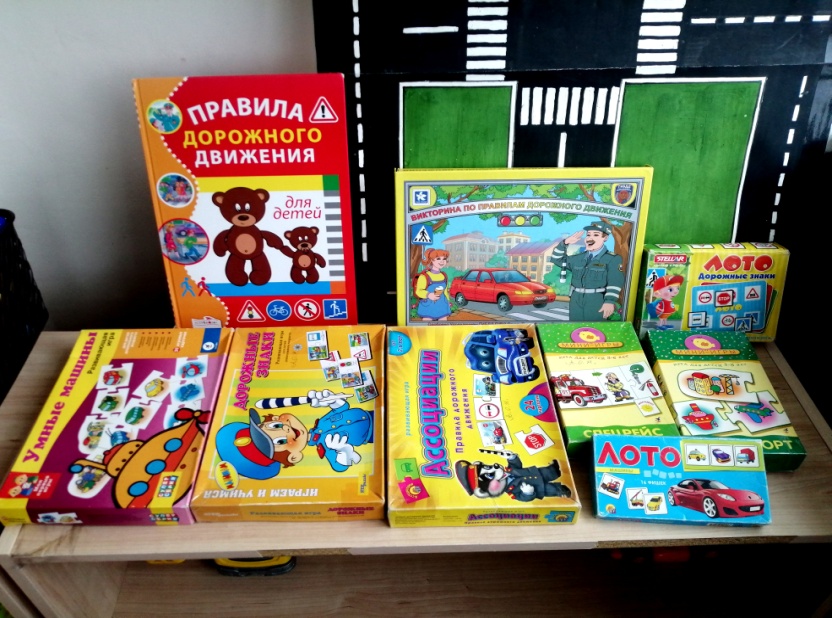 Уголок патриотического воспитания
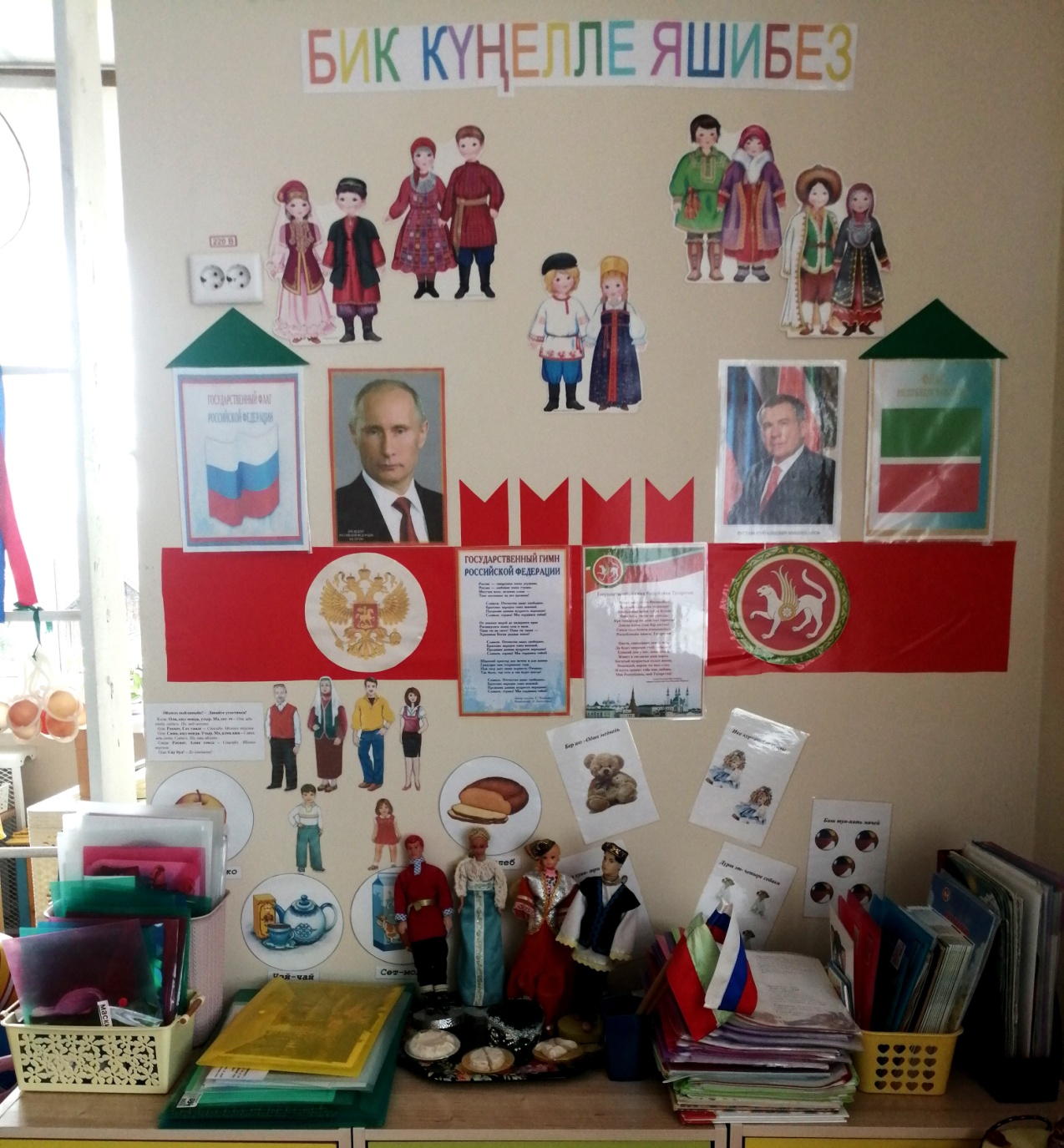 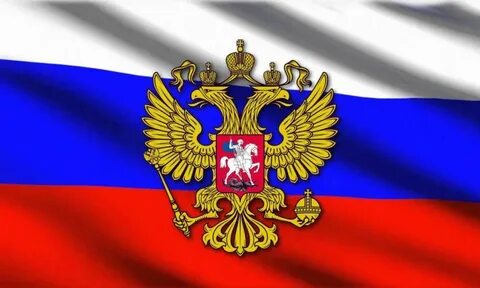 Если не мы, то кто же, 
Детям нашим поможет 
Россию любить и знать!
 Как важно не опоздать….
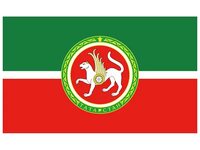 Уголок  конструирования
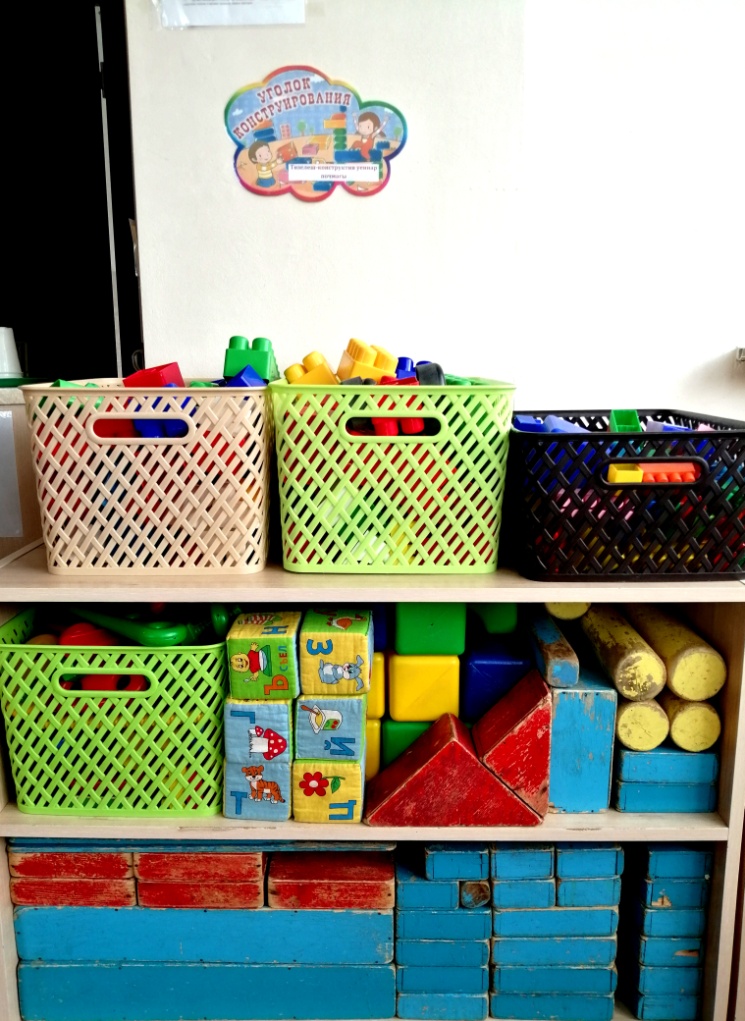 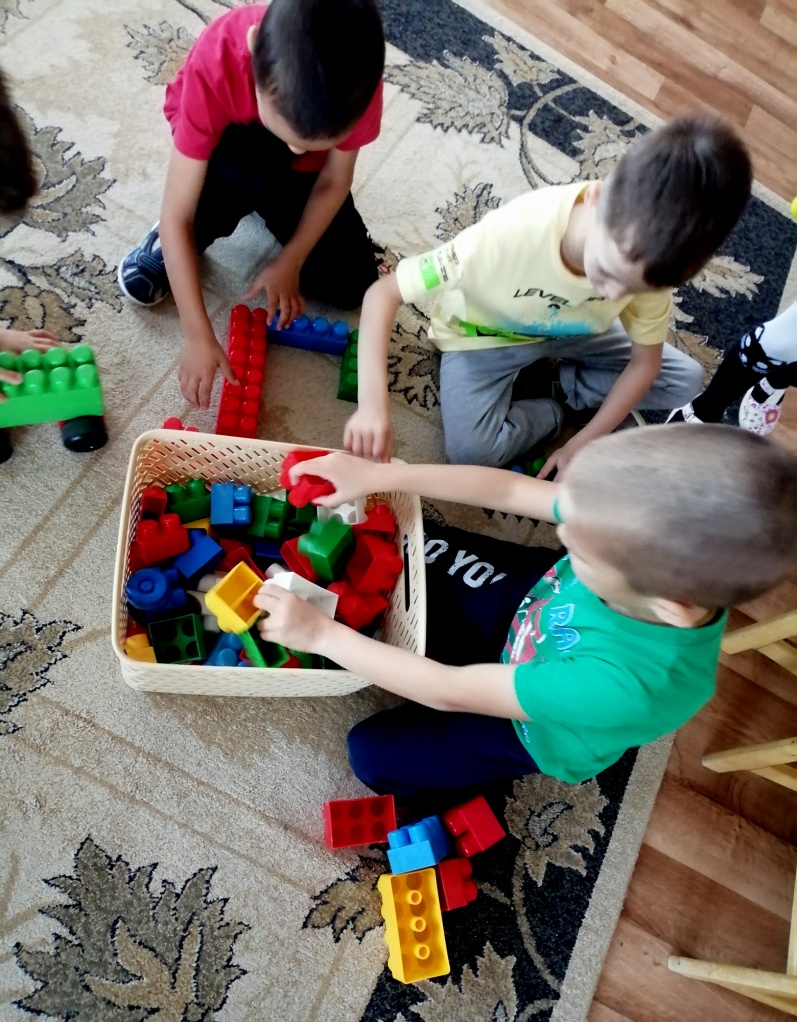 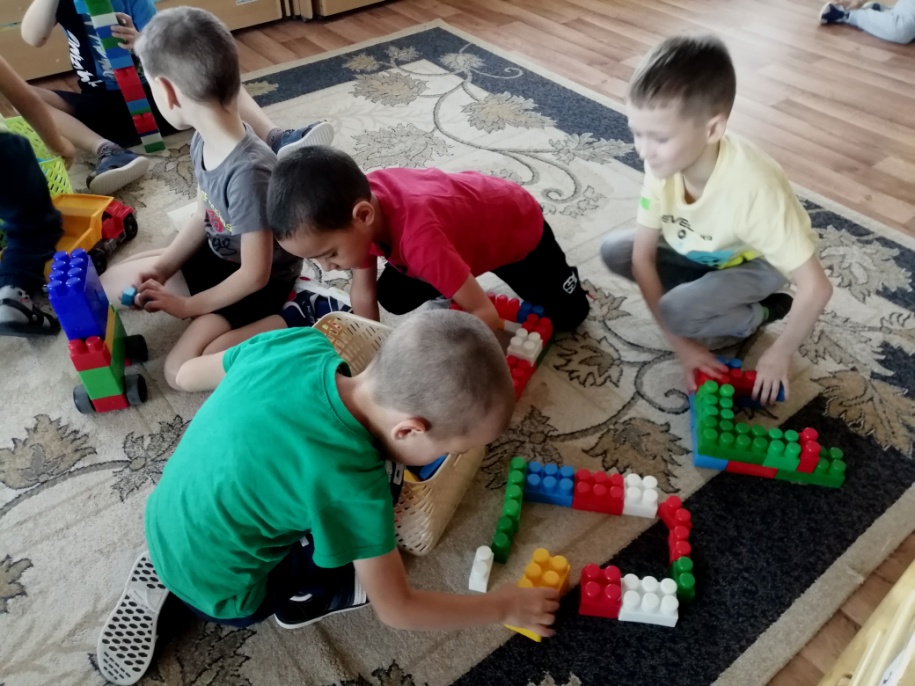 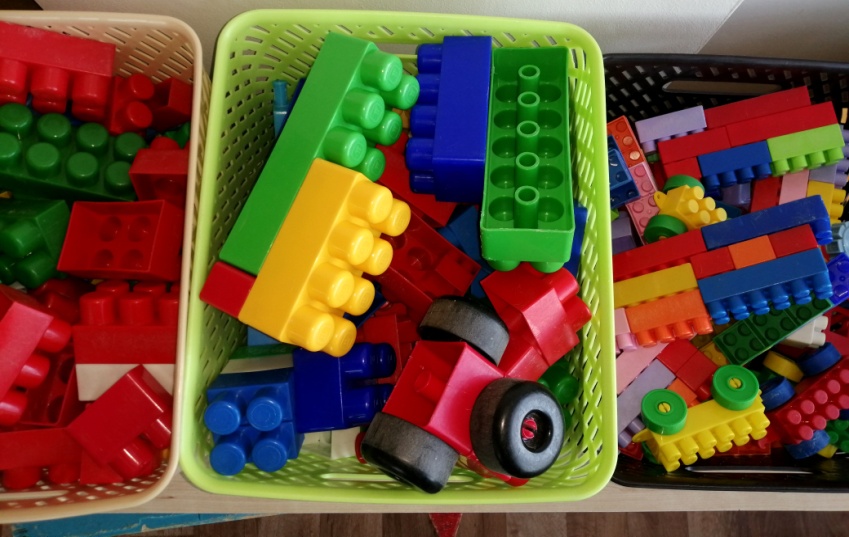 Уголок «Хочу в школу»
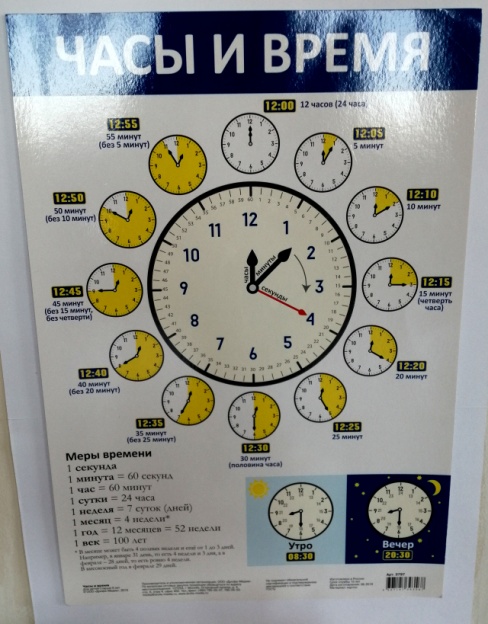 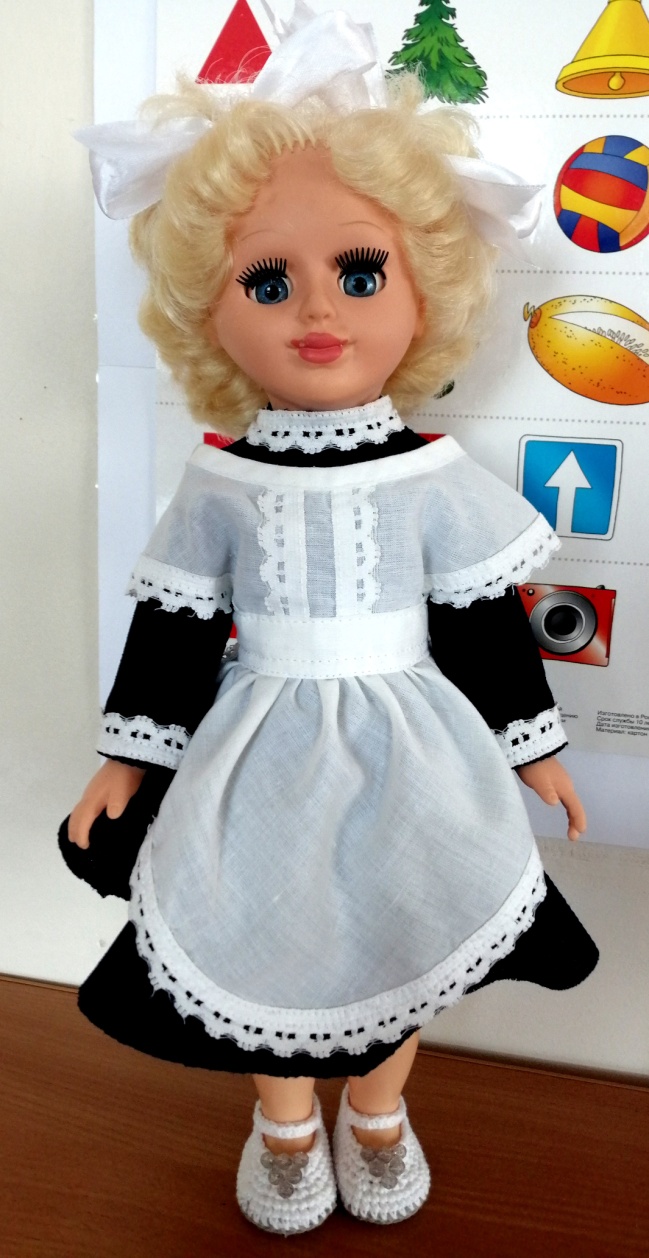 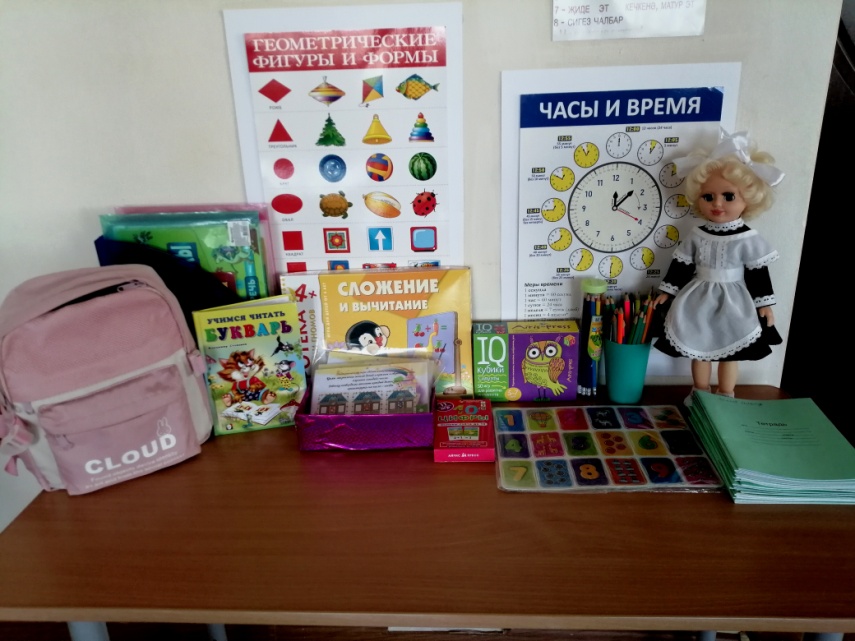 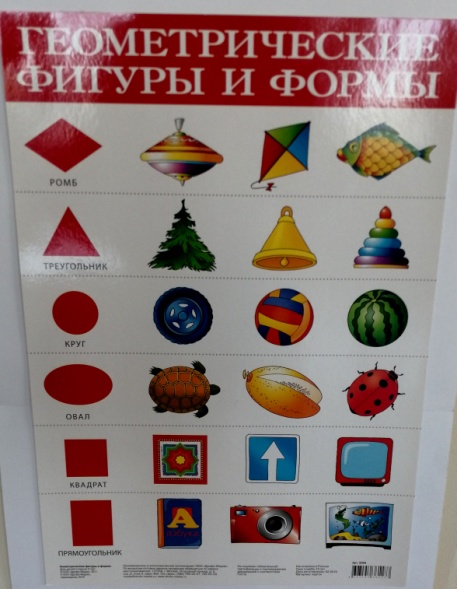 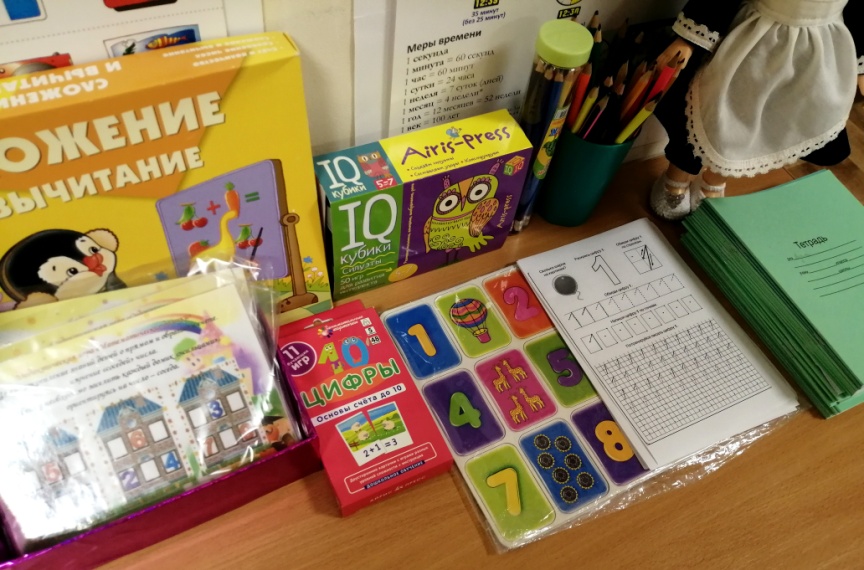 Уголок экспериментирования
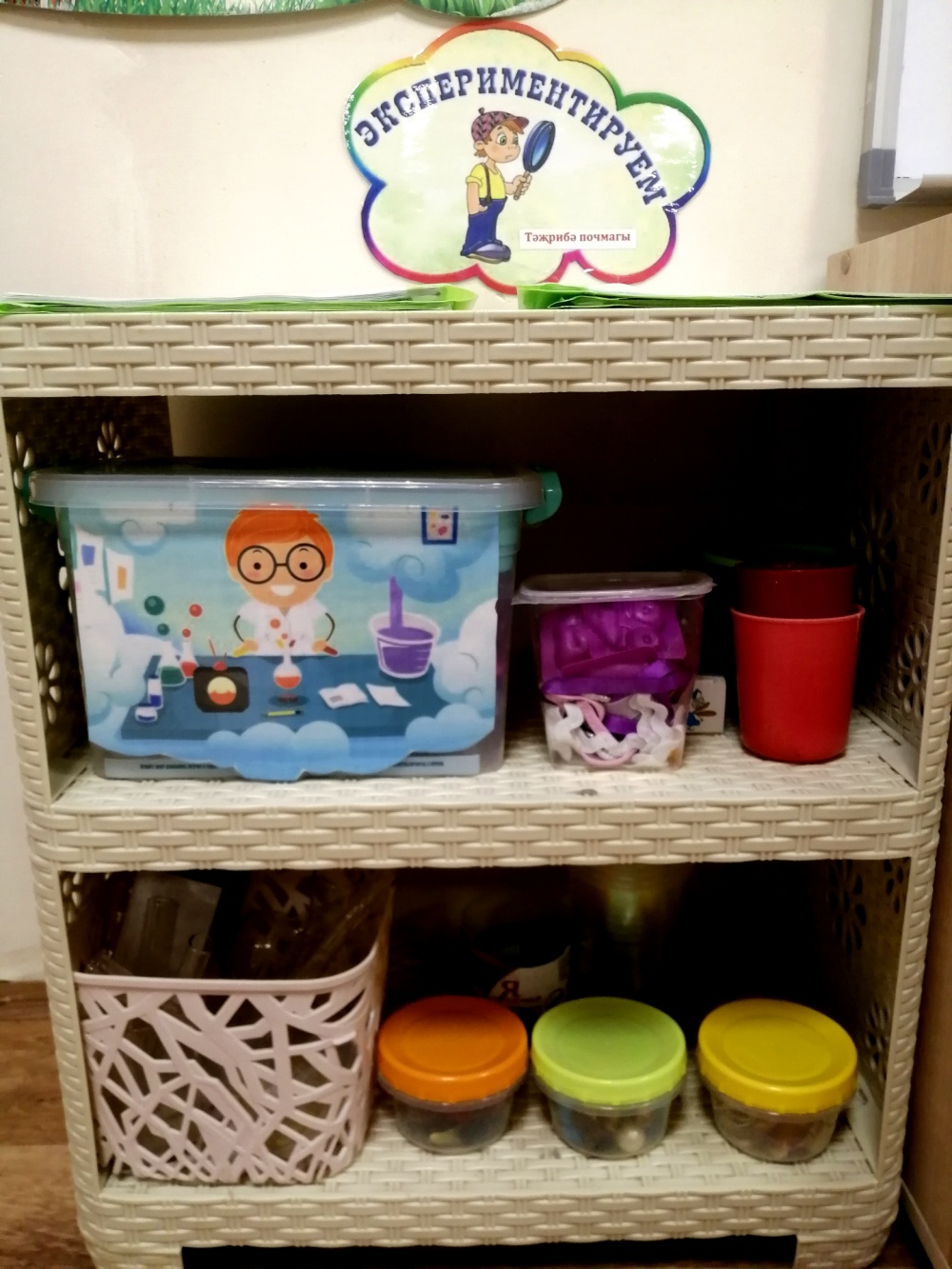 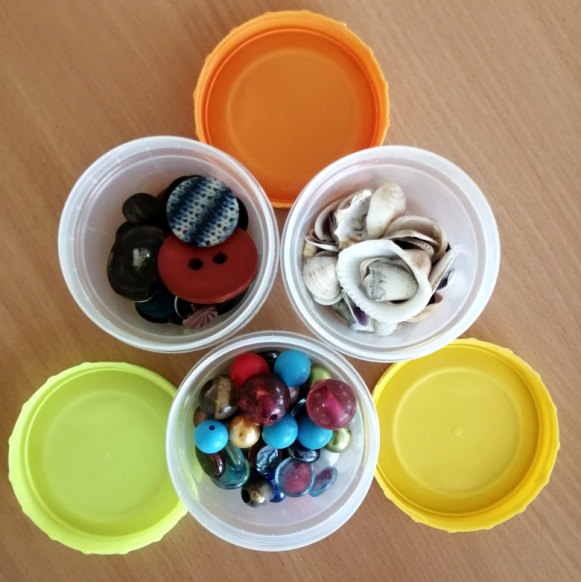 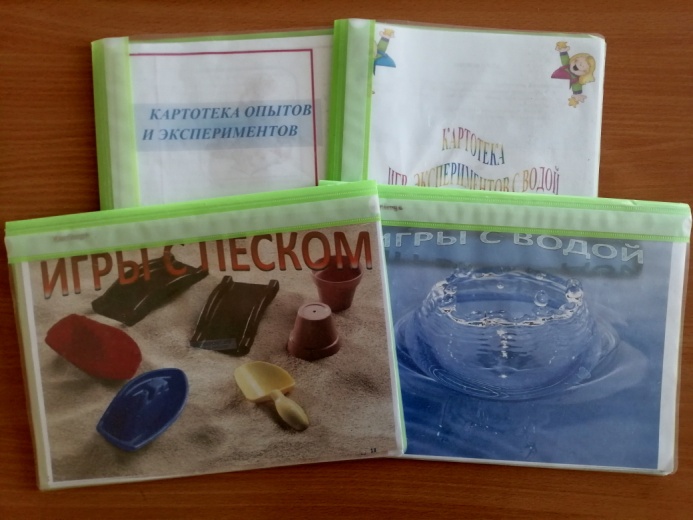 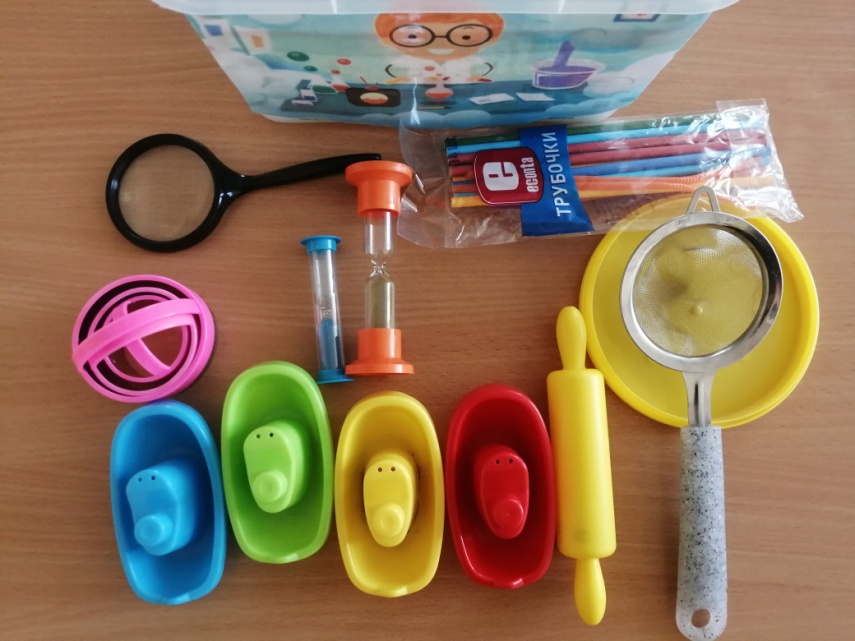 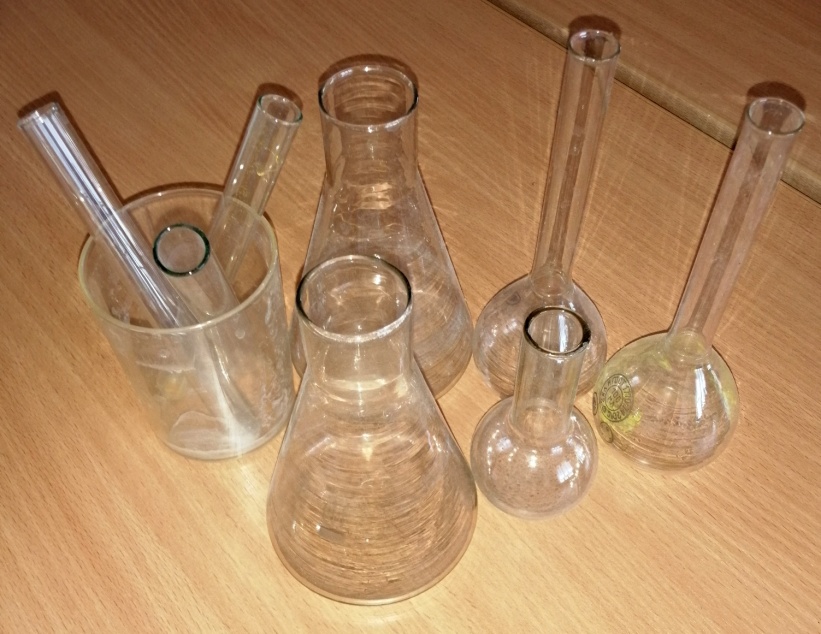 Уголок природы
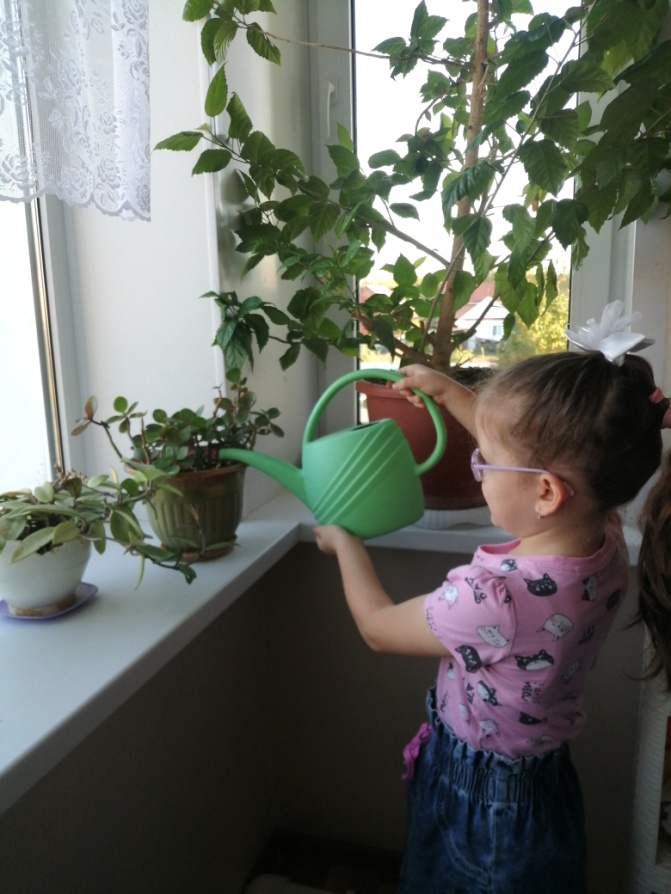 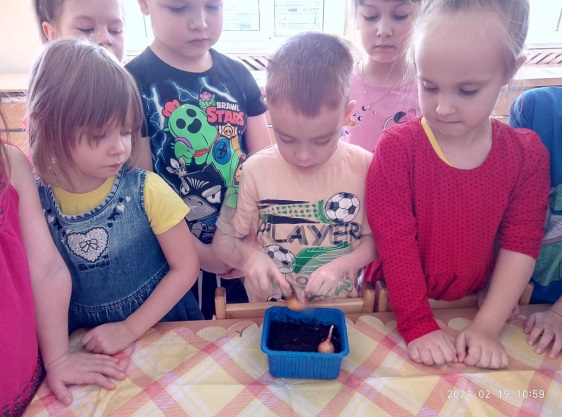 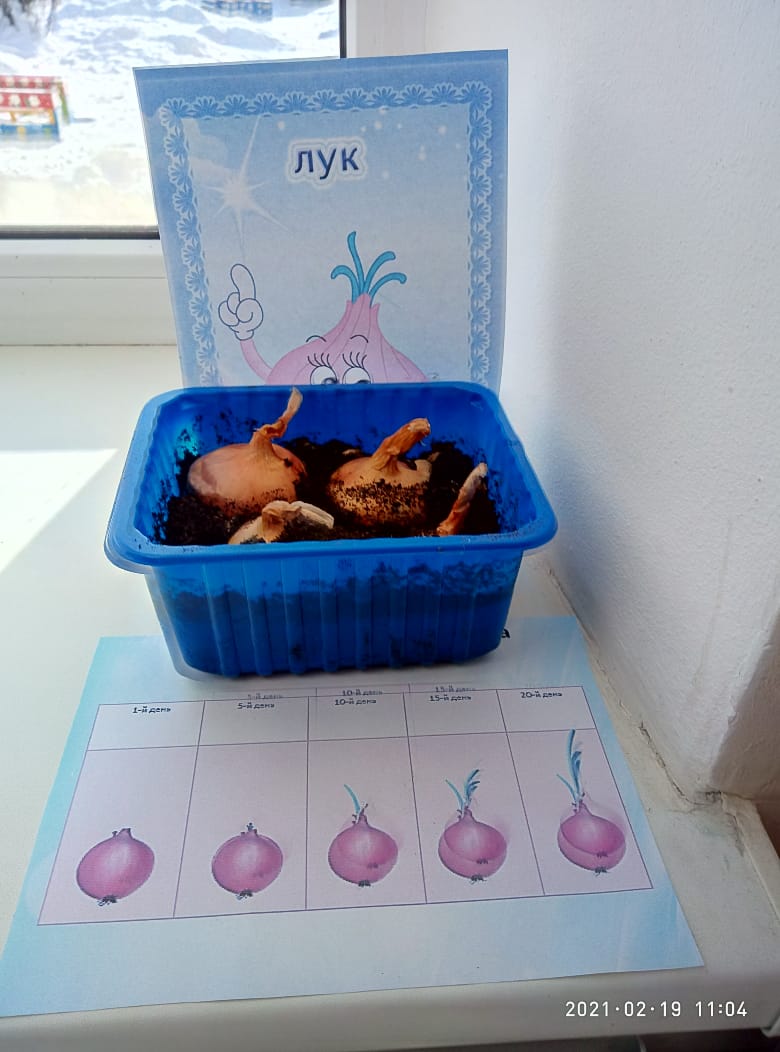 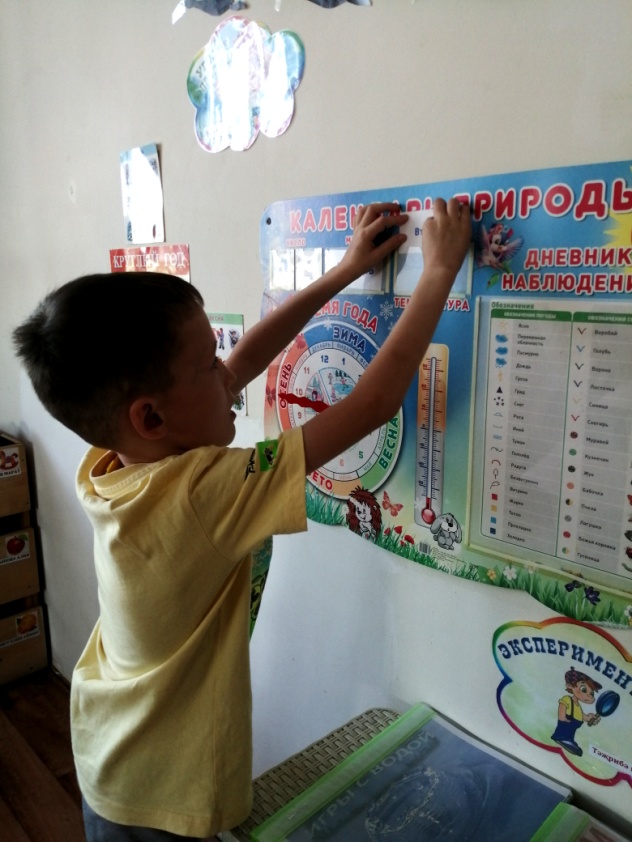 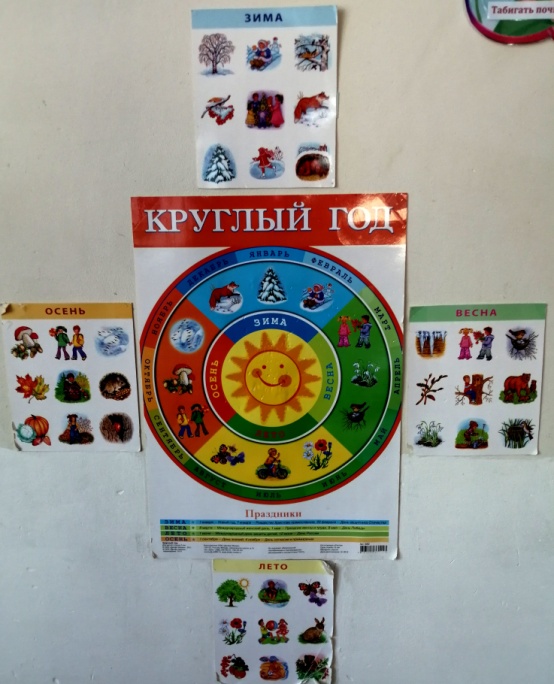 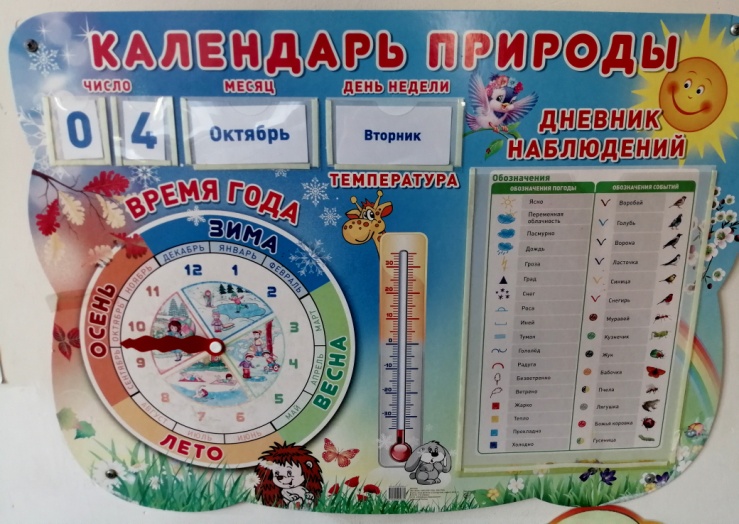 Уголок  сюжетно-ролевых игр
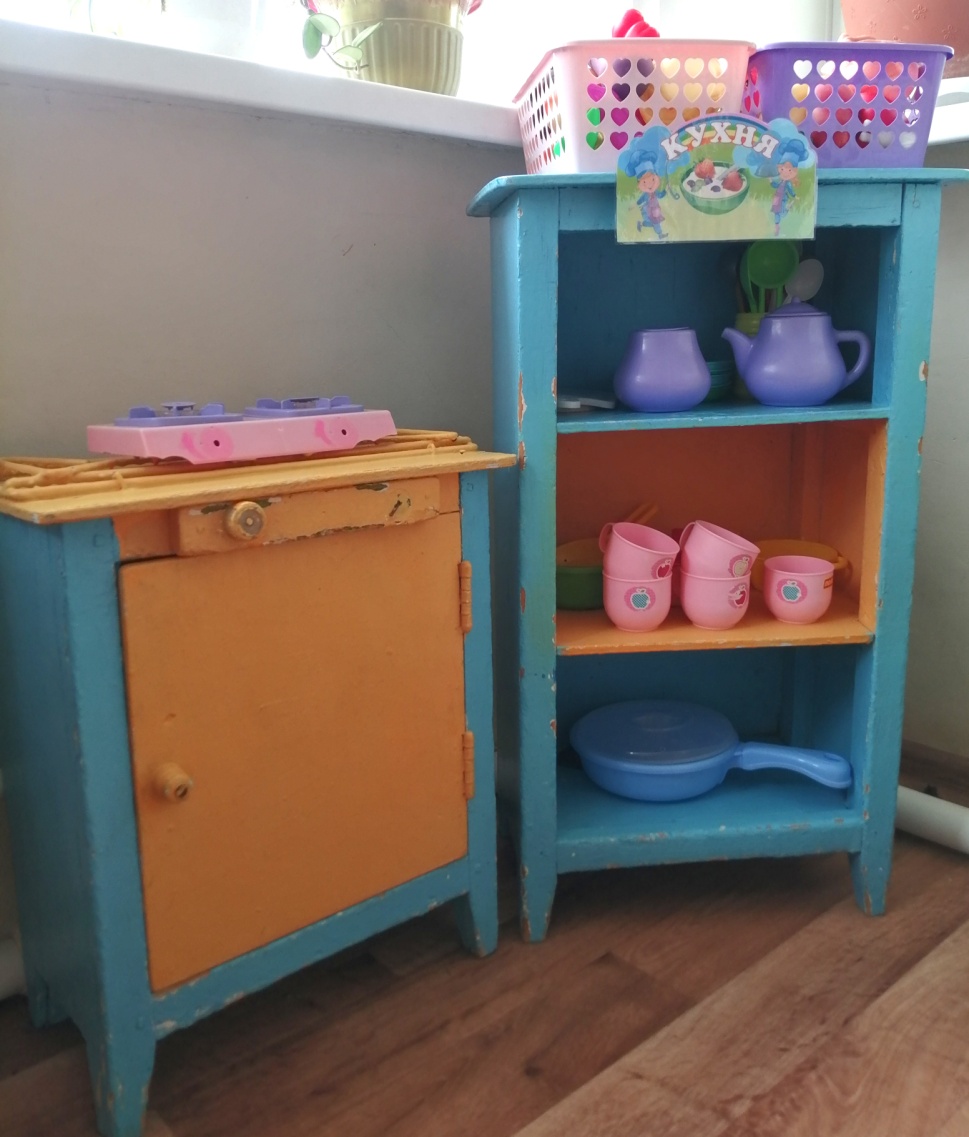 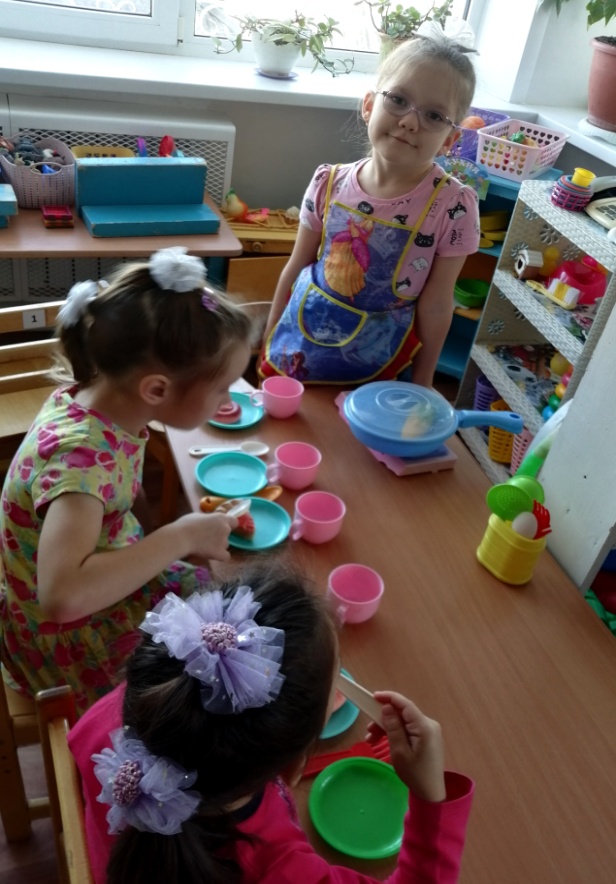 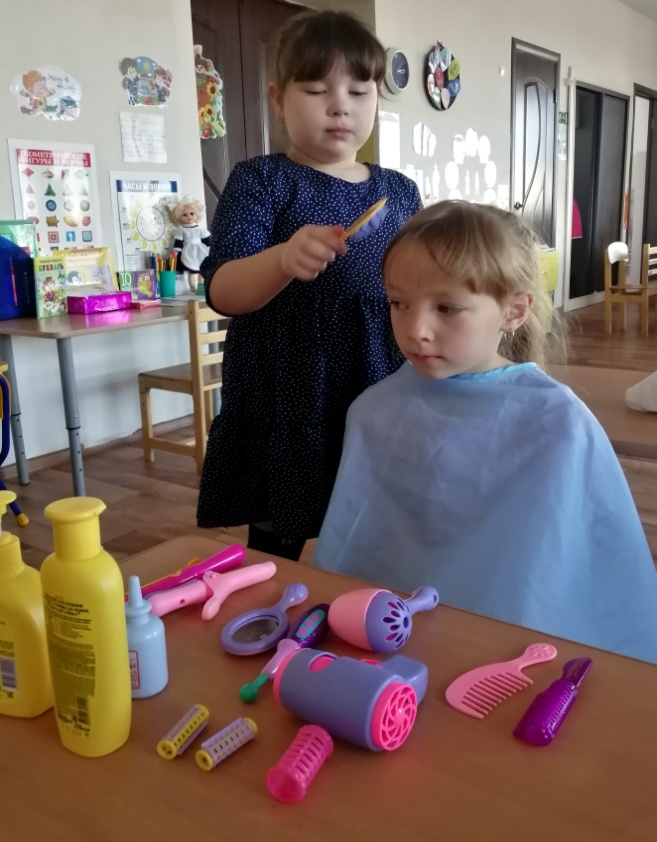 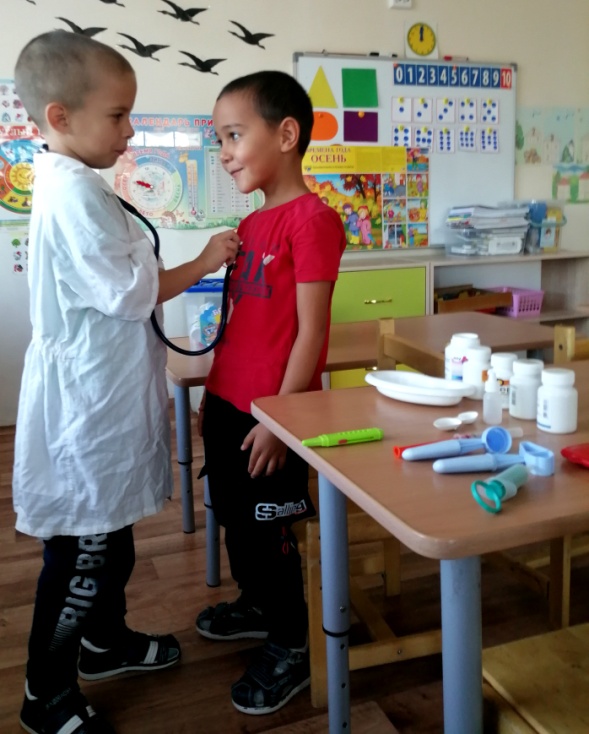 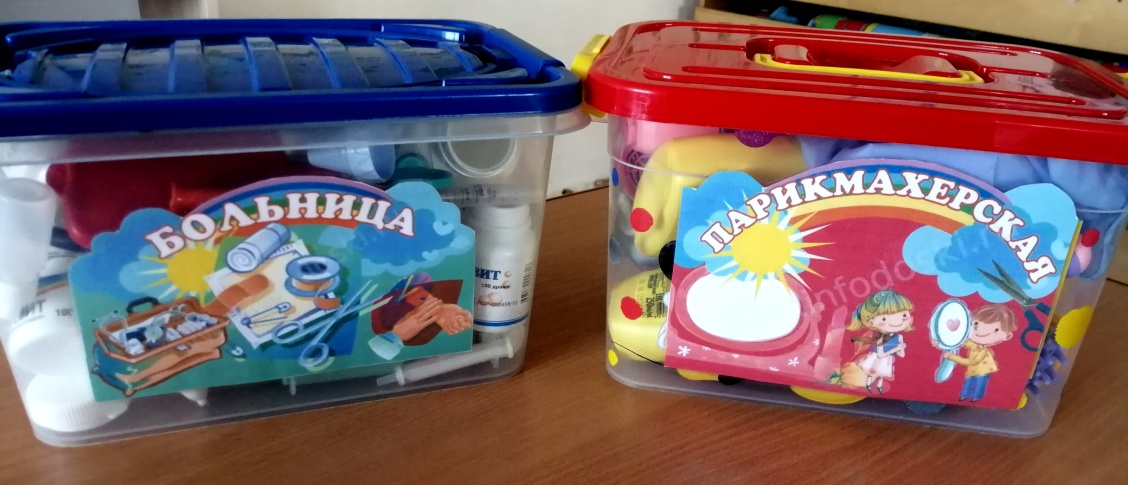 Уголок трудового воспитания
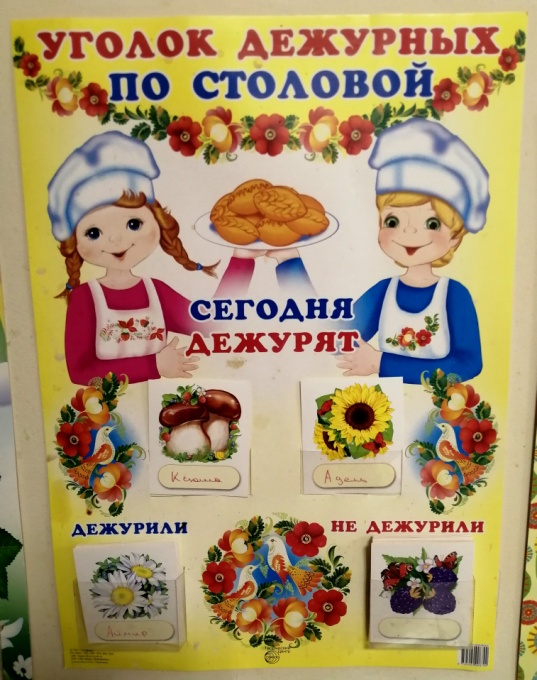 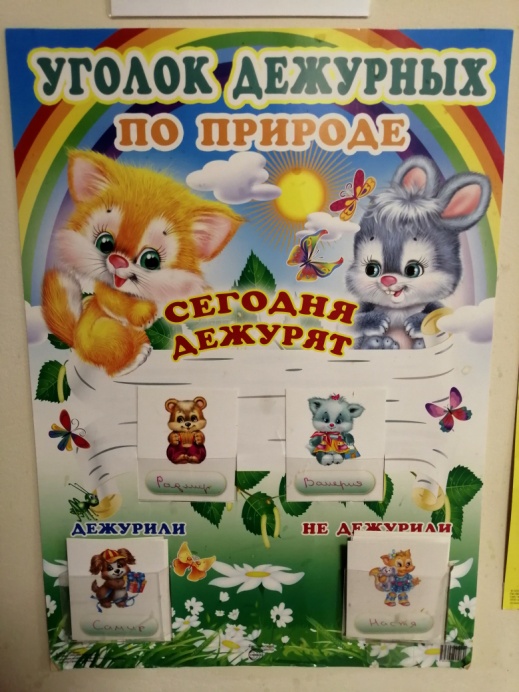 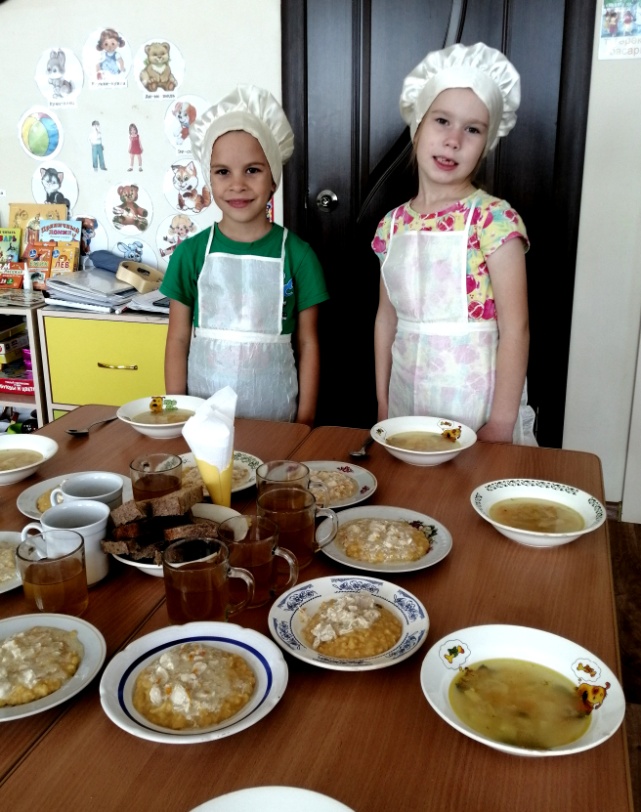 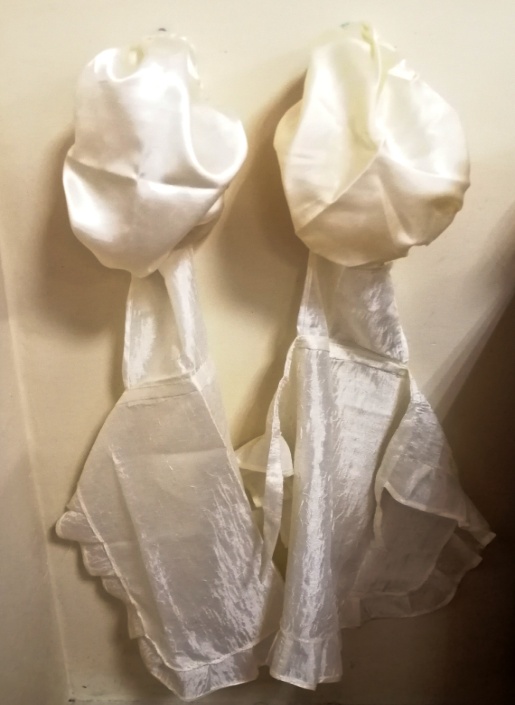 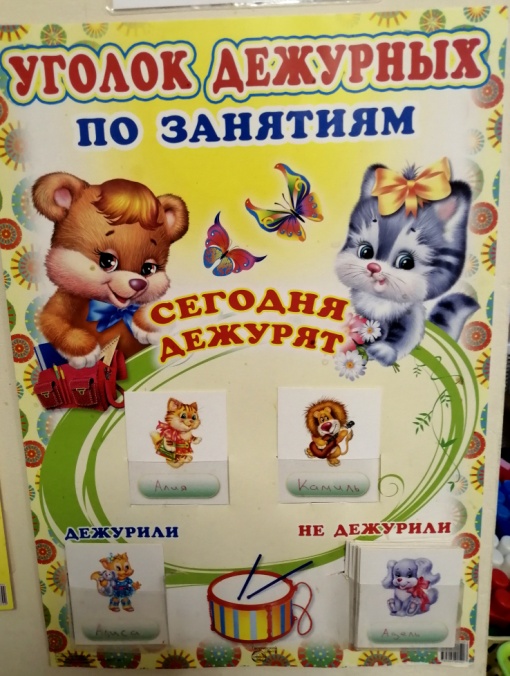 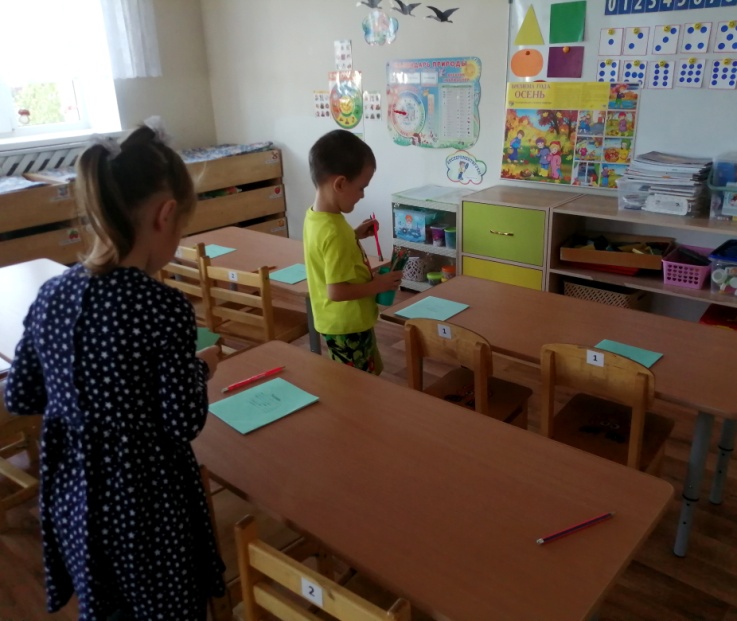 Уголок творчества
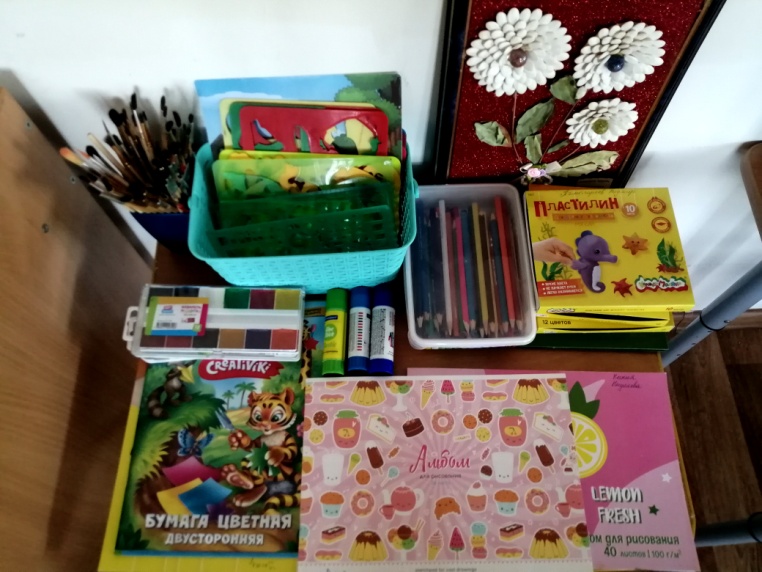 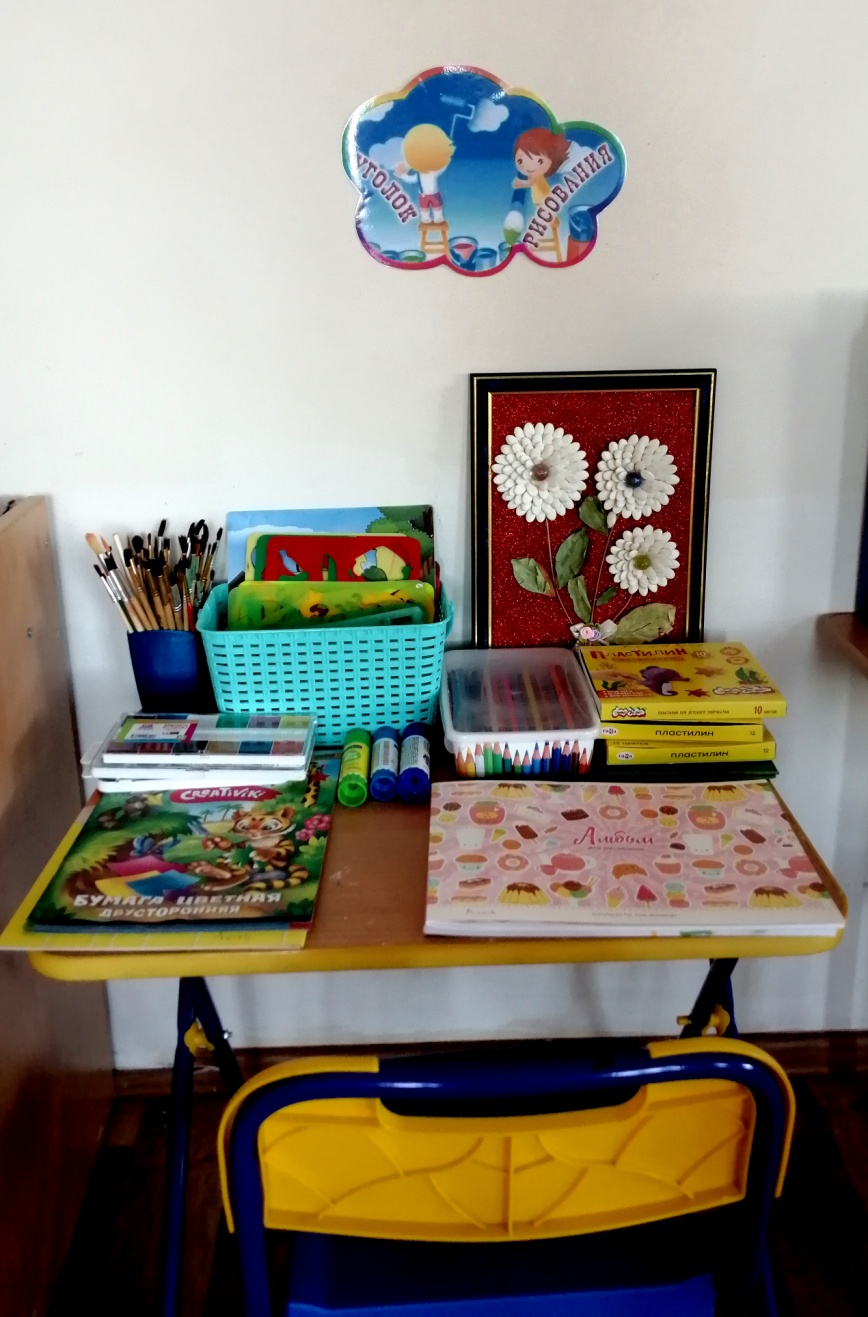 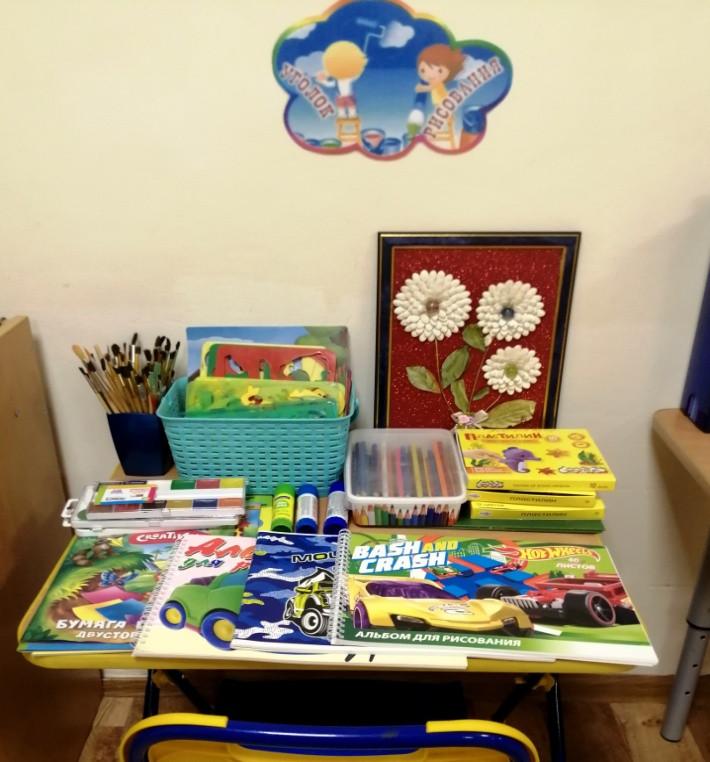 Спортивный уголок «Физкульт-Ура»
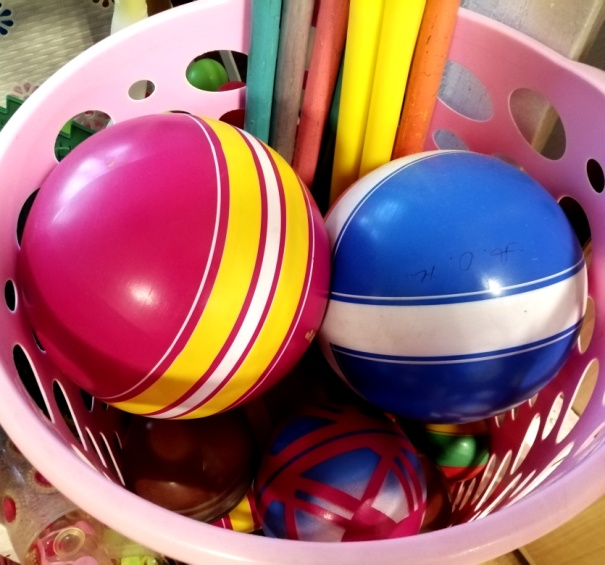 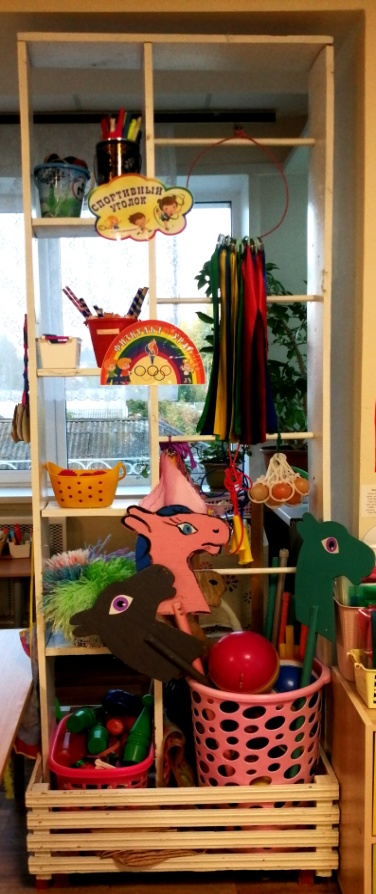 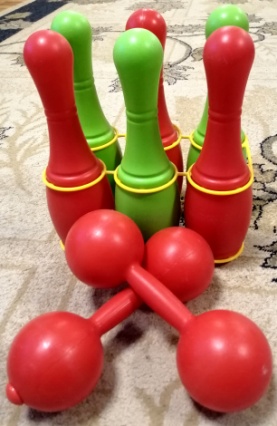 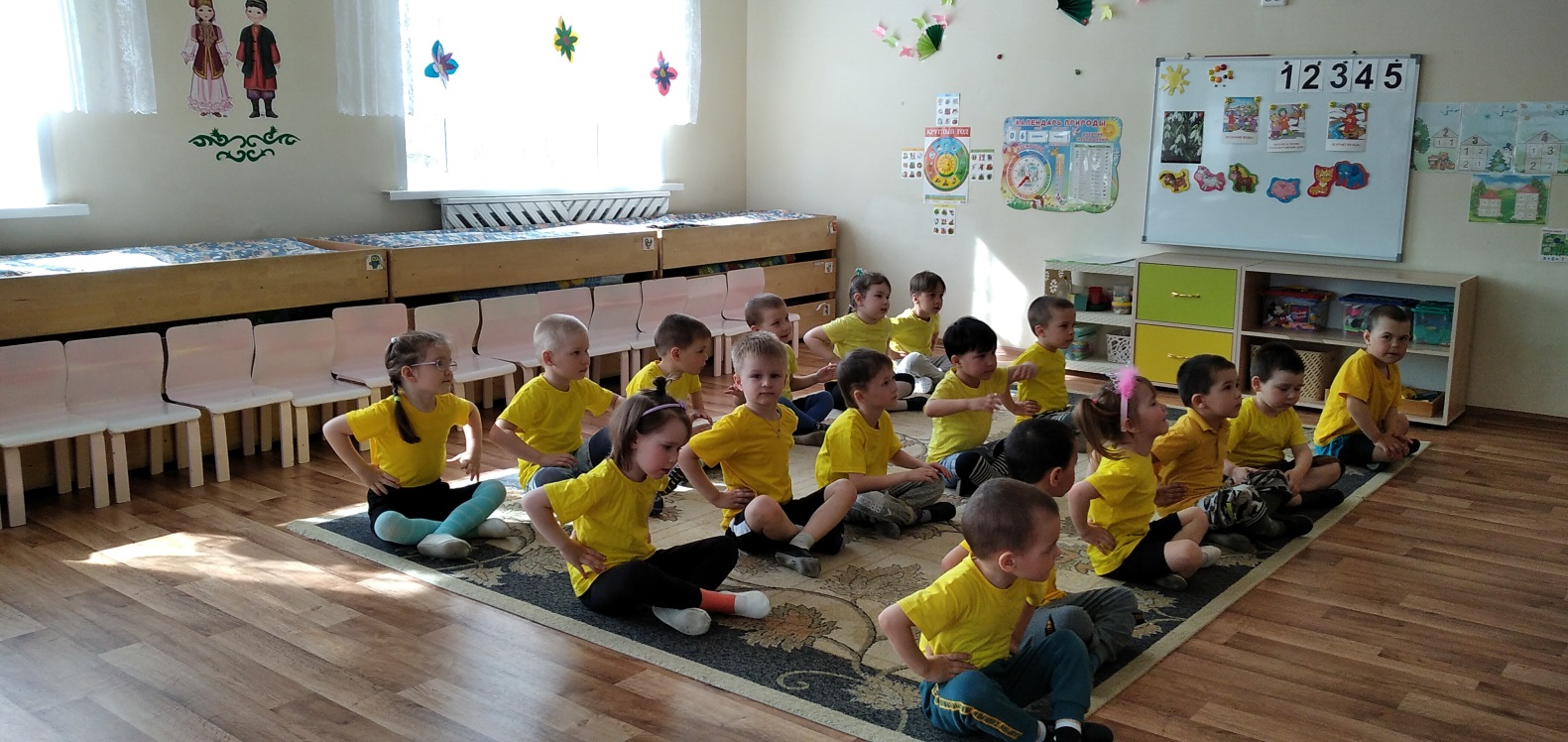 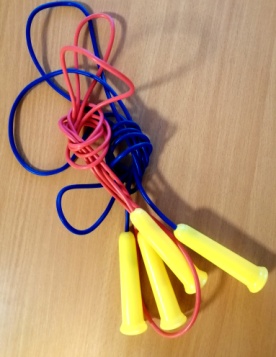 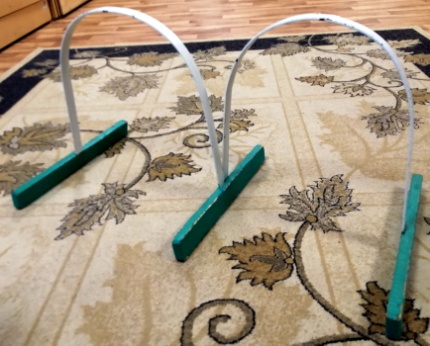 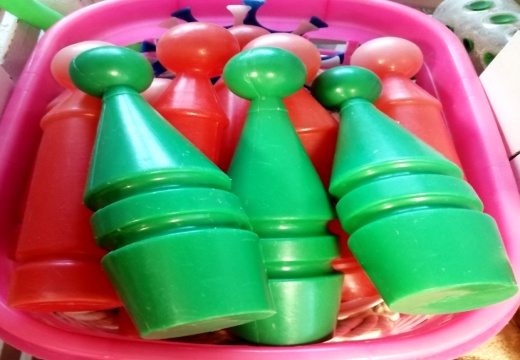 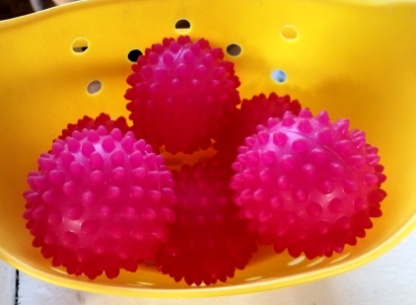 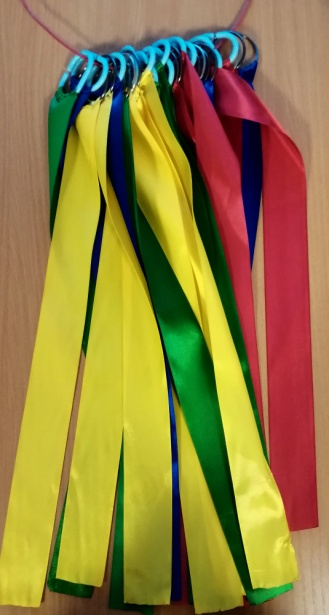 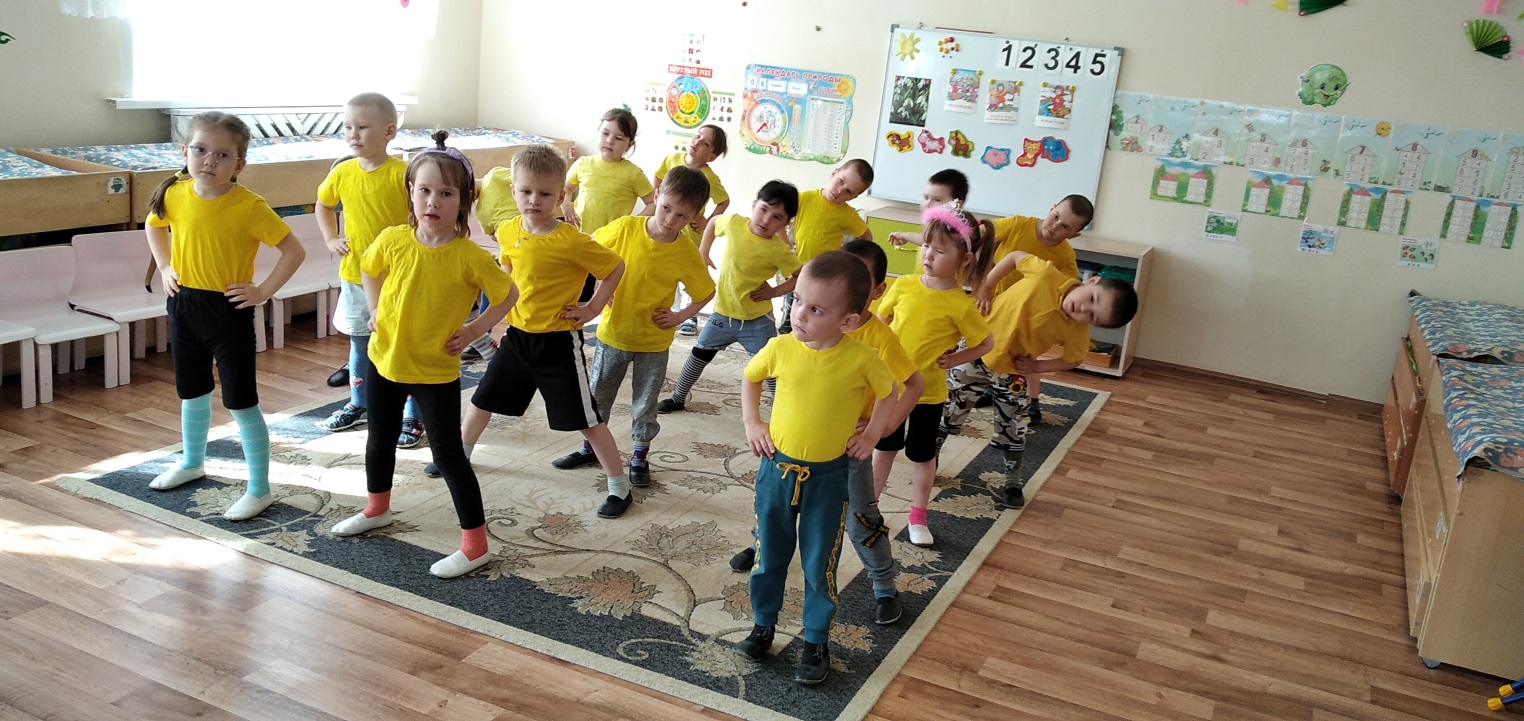 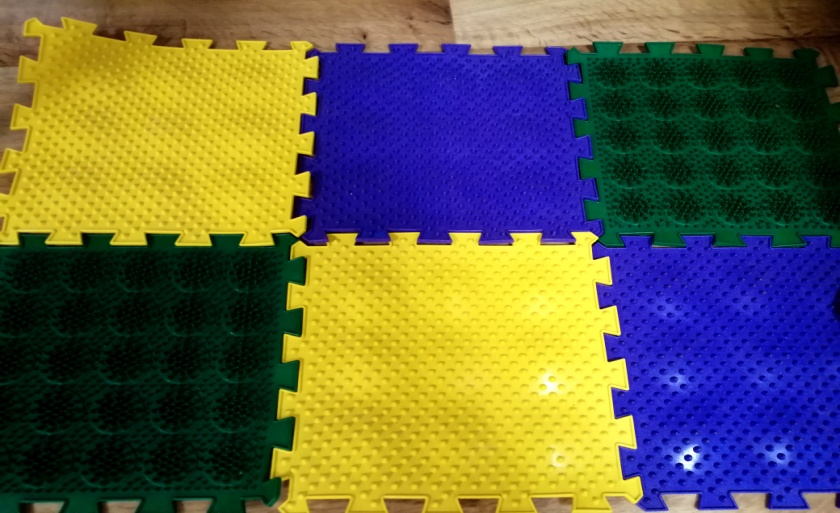 Уголок «Речевичок»
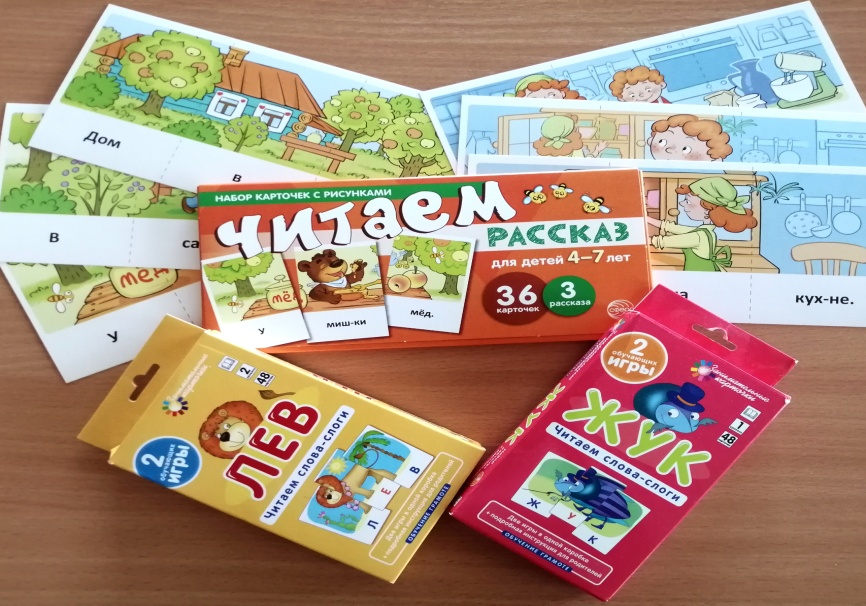 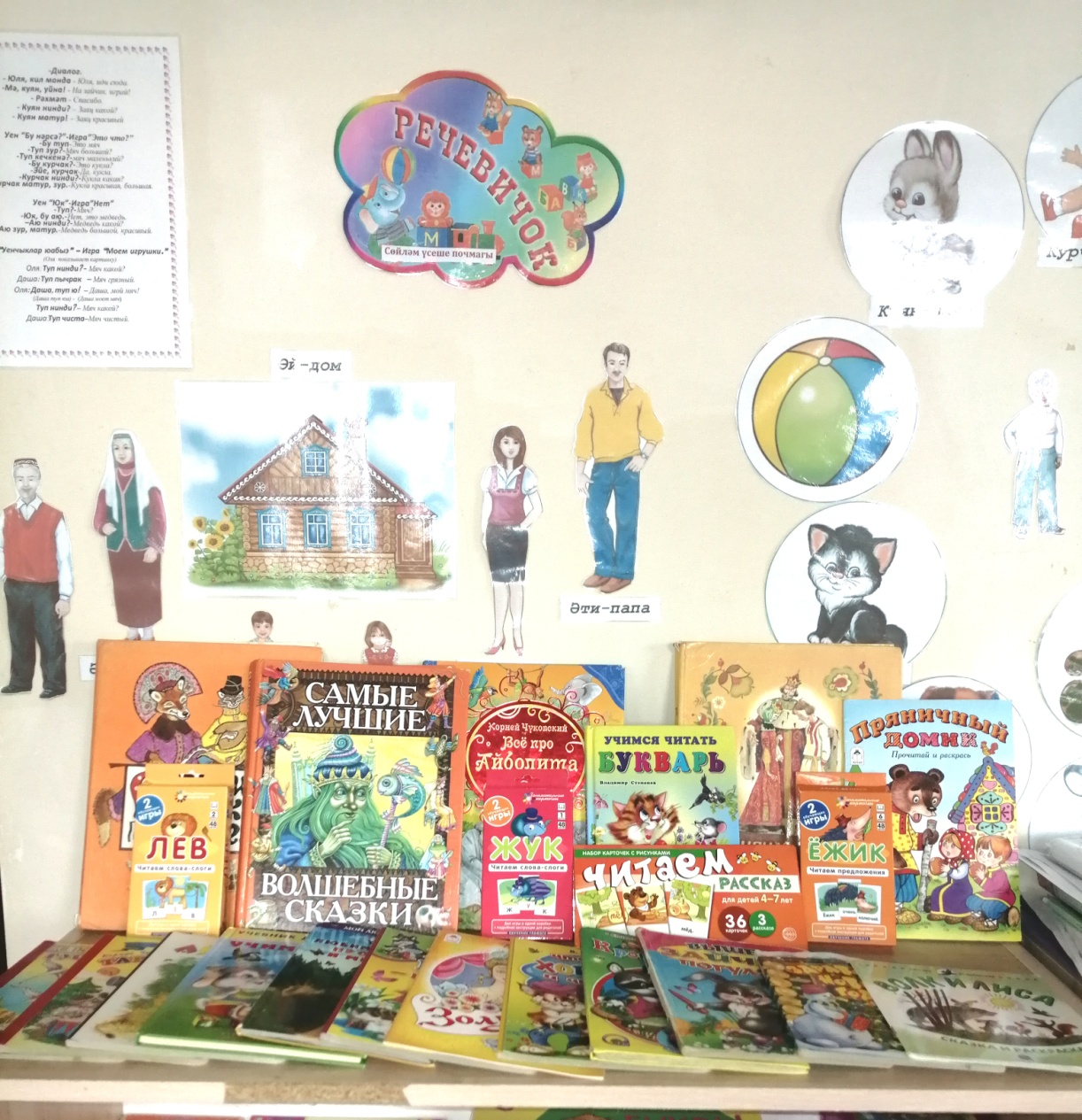 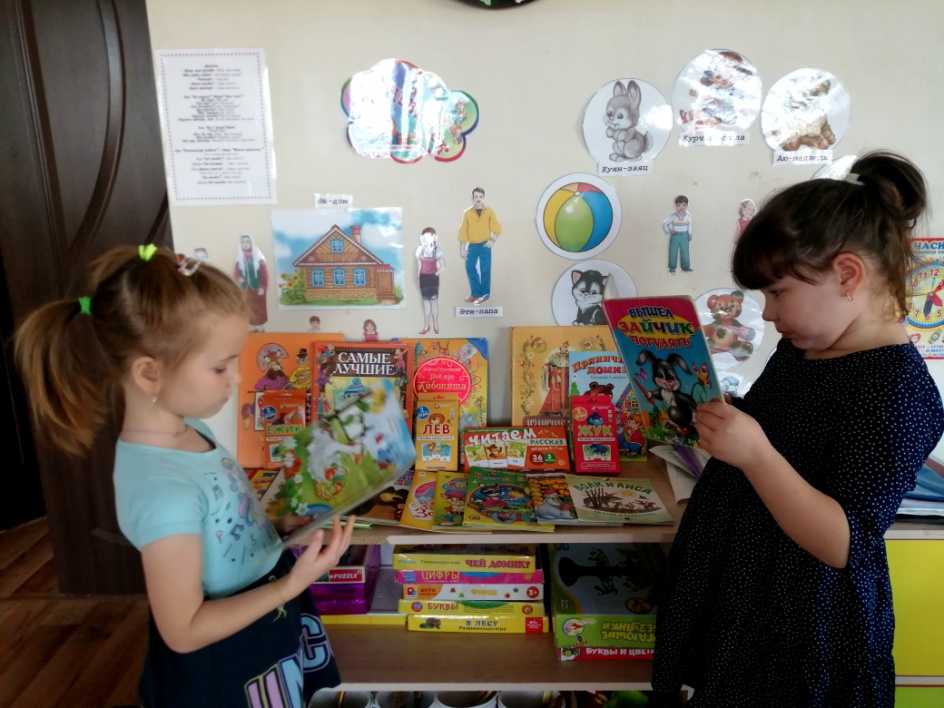 Уголок настольно-печатных и дидактических  игр
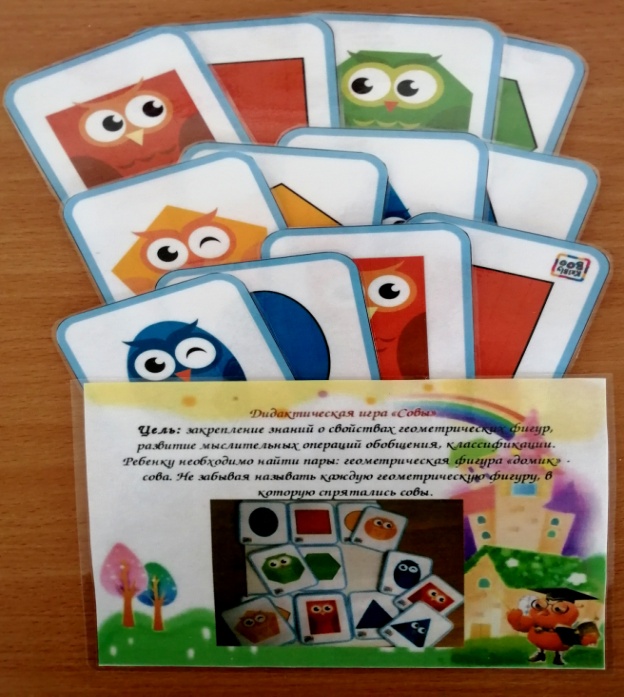 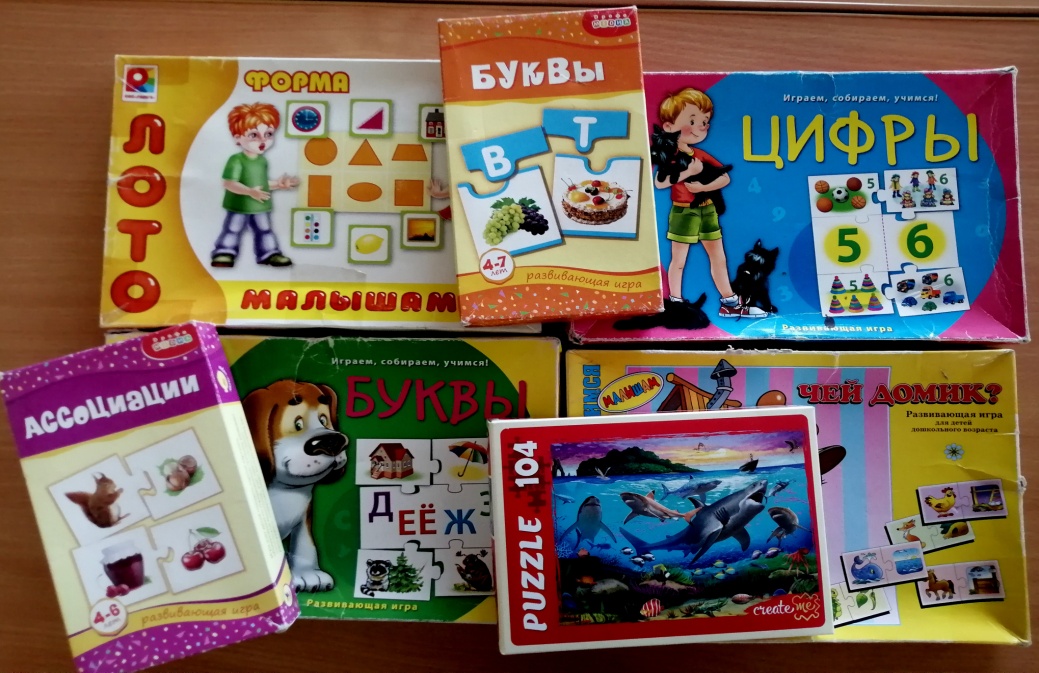 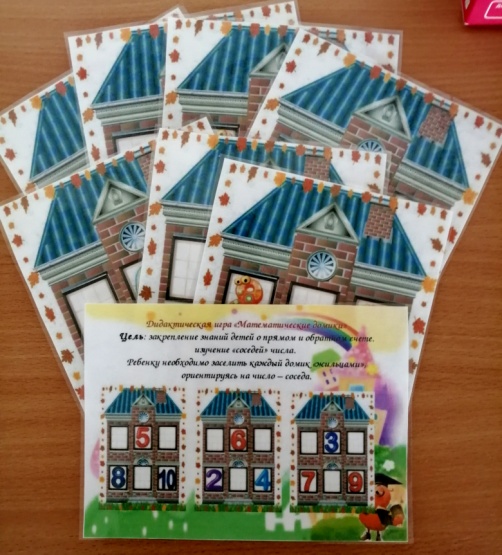 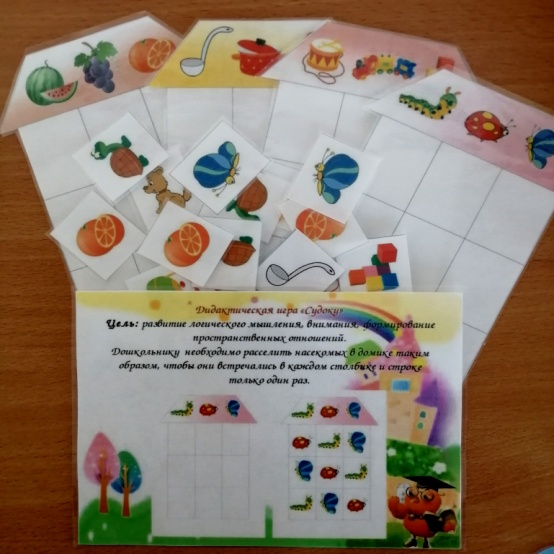 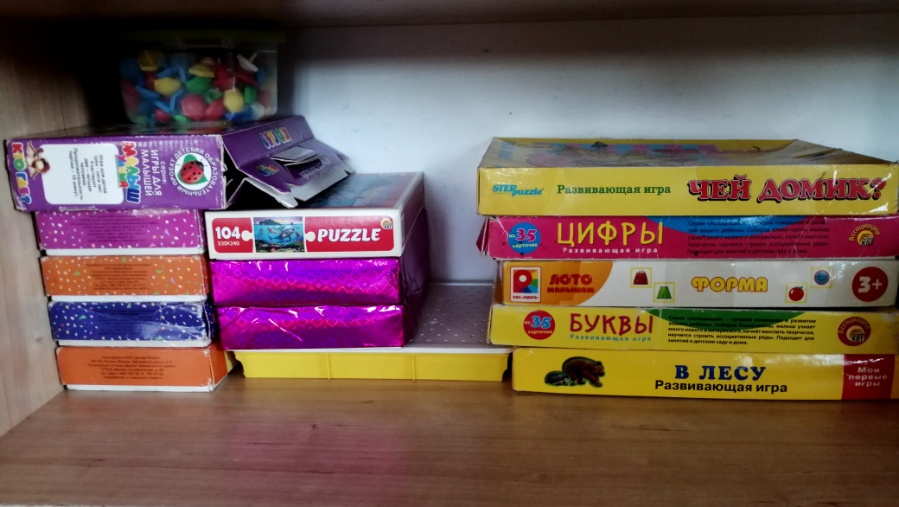 Информационный уголок для родителей воспитанников
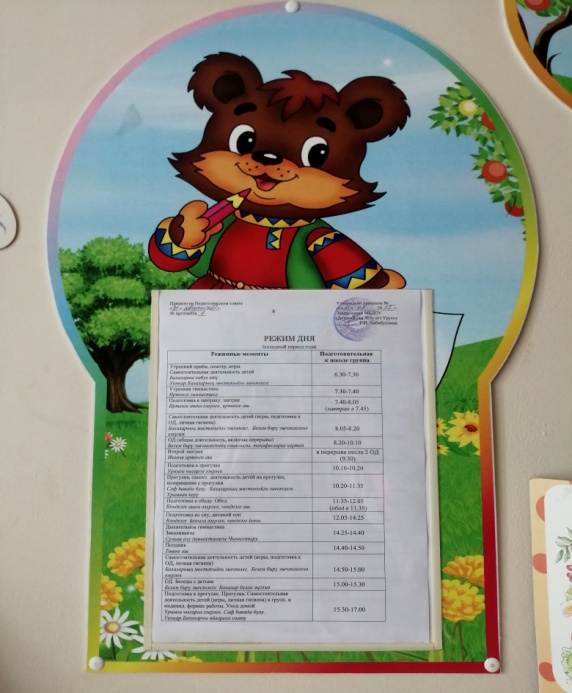 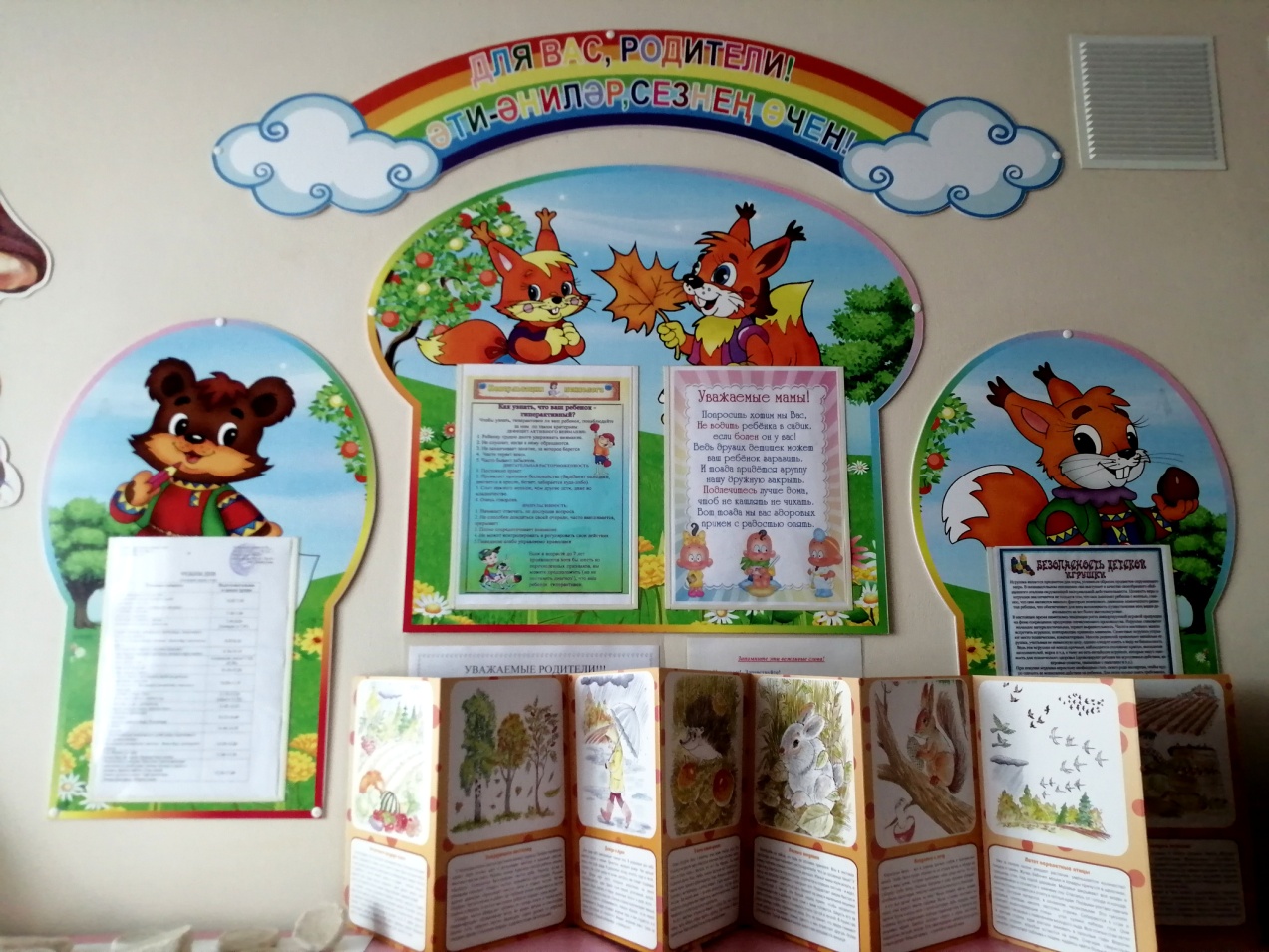 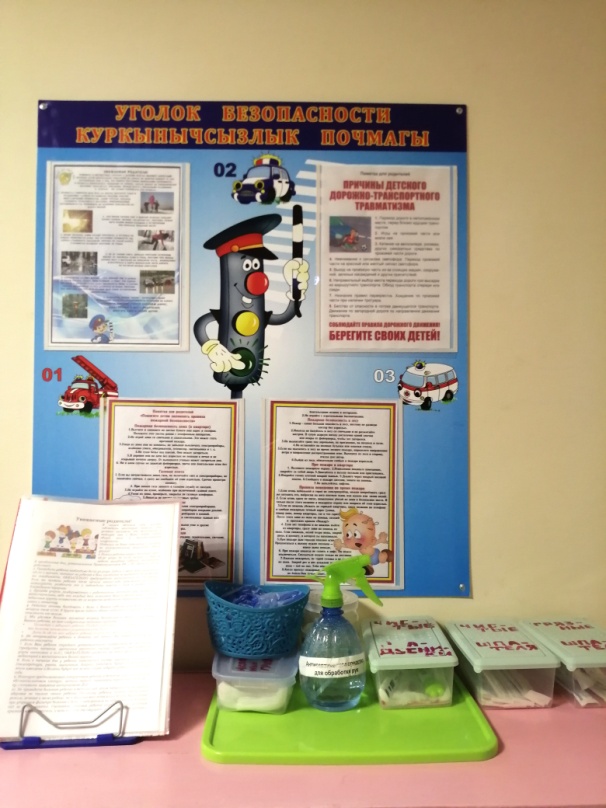 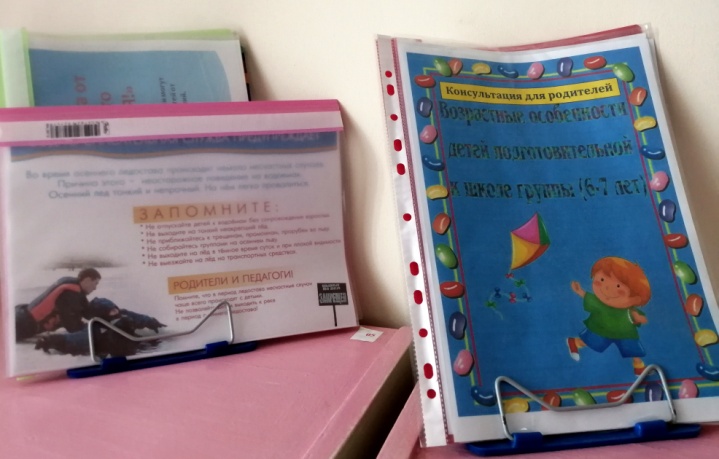 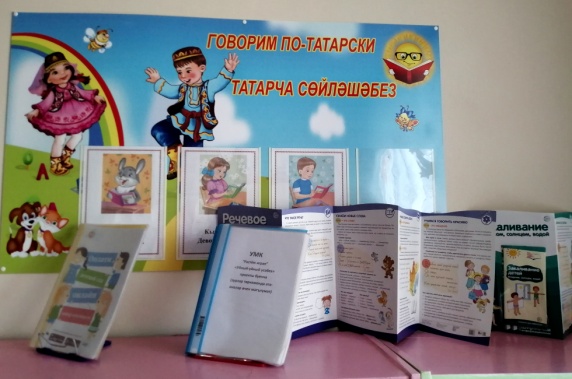 В детском саду ребенку важно чувствовать себя любимым и неповторимым
Спасибо 
за внимание!